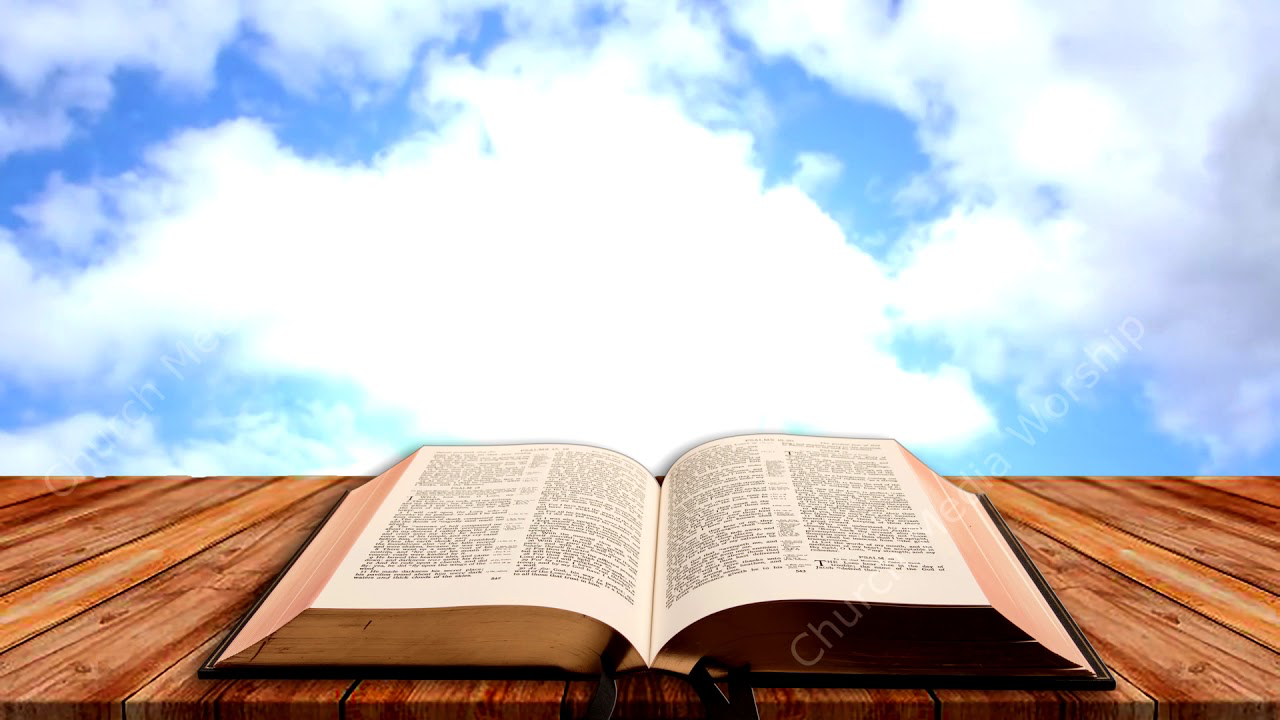 THE NECESSITY TO GO
BEYOND BELIEF
TO
CONVICTIONS
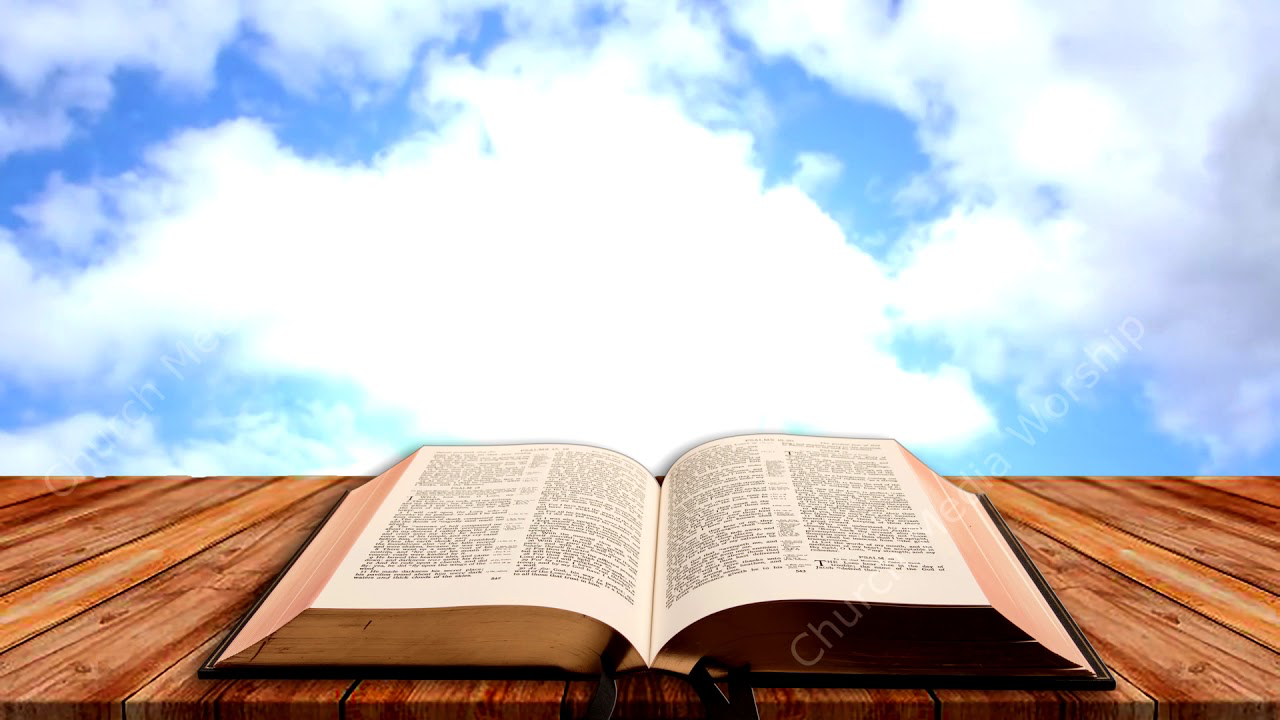 BEYOND
BELIEF
PART TWO
TO
CONVICTIONS
The Deity And
Incarnation:
God Wants A 
Relationship 
With Us
1 John 4:2-3 
By this you know the Spirit of God: Every spirit that confesses that Jesus Christ has come in the flesh is of God,  and every spirit that does not confess that Jesus Christ has come in the flesh is not of God.
The Truth about Truth
How True are Christ’s Claims?
The Relational Meaning of the Incarnation
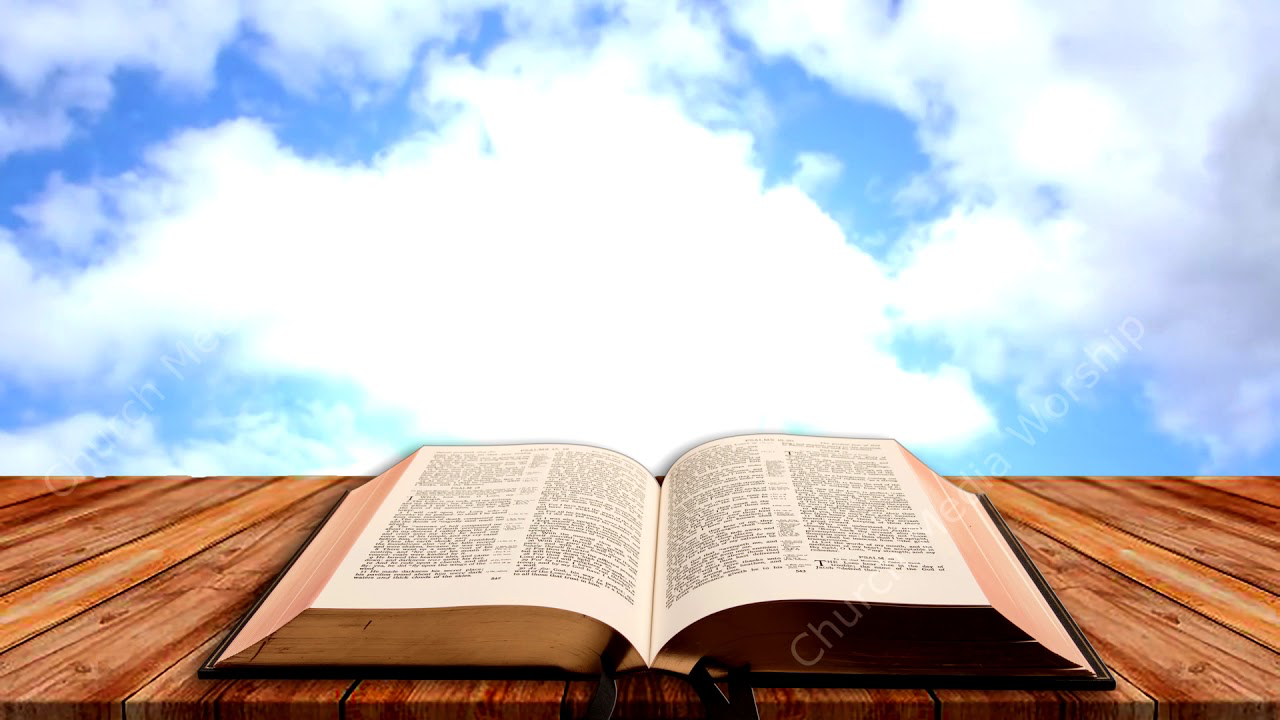 BEYOND
BELIEF
How True Are Christ’s Claims?
TO
CONVICTIONS
Our author reveals the comments of a young college student who claimed to be a Christian.
“I think many people make a mistake when they say that Jesus is the only way and things like that. I think the important thing is what Jesus taught about being a person who cares about others.

I mean, when people make such a big deal about Jesus’ being the  Son of God, they miss the real point, which is what He taught us. In fact, Jesus never even claimed to be the Son of God; it was His followers who made that claim after He died.”
Many young people are encountering scenes like this one, and the reasoning appears to be powerful. Too often church Bible classes aren’t preparing our young people for dealing with these, or similar claims.
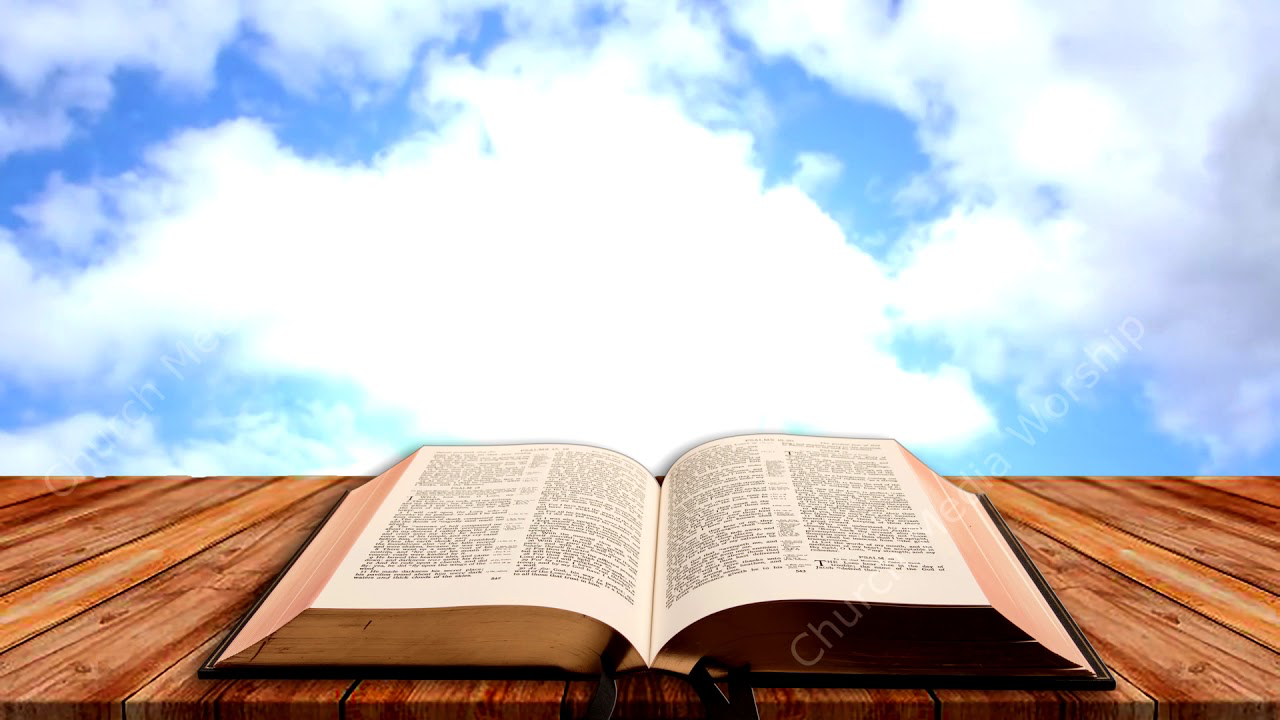 BEYOND
BELIEF
The problem with saying “Jesus made His teachings the central issue and never made a claim to deity,” is that it is not true!
TO
CONVICTIONS
Matthew 16:13-18
13 When Jesus came into the region of Caesarea Philippi, He asked His disciples, saying, “Who do men say that I, the Son of Man, am?”
14 So they said, “Some say John the Baptist, some Elijah, and others Jeremiah or one of the prophets.”
15 He said to them, “But who do you say that I am?”
16 Simon Peter answered and said, “You are the Christ, the Son of the living God.”
17 Jesus answered and said to him, “Blessed are you, Simon Bar-Jonah, for flesh and blood has not revealed this to you, but My Father who is in heaven. 18 And I also say to you that you are Peter, and on this rock I will build My church, and the gates of Hades shall not prevail against it.
Jesus DID claim to be the Son of God, and that claim was central to everything else He said and did!
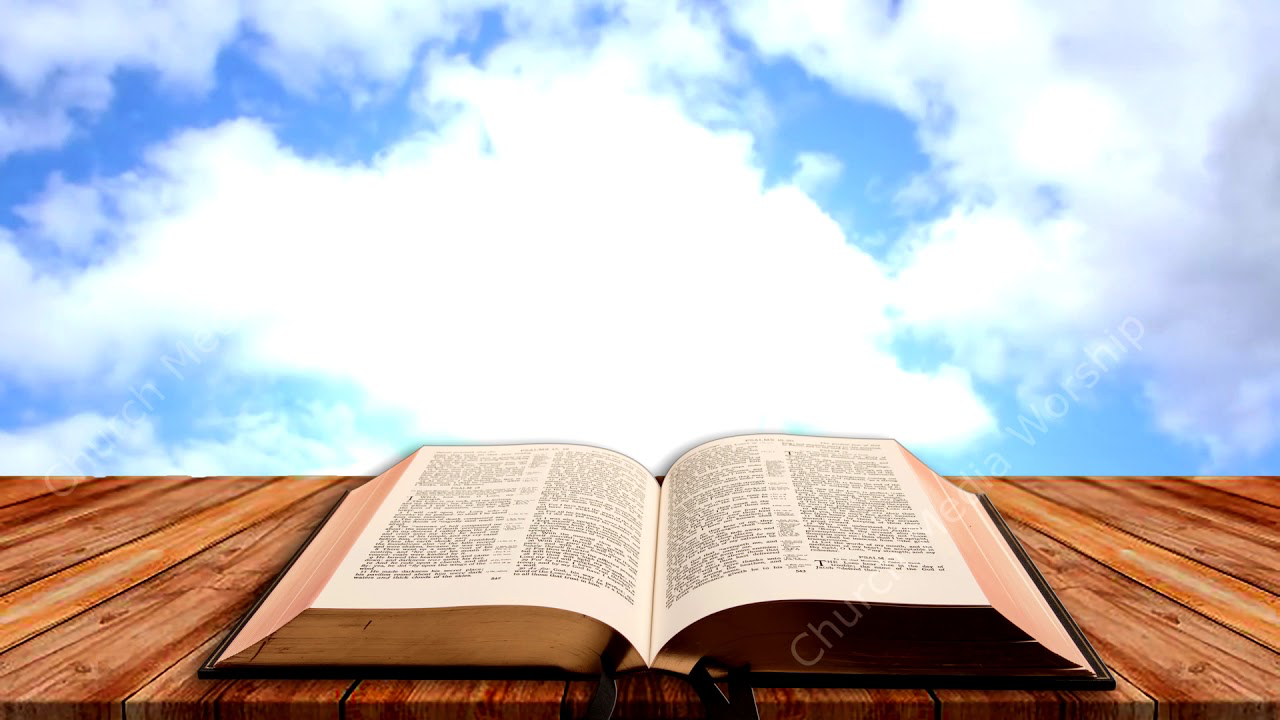 BEYOND
BELIEF
John 5:16-23 
16 For this reason the Jews persecuted Jesus, and sought to kill Him, because He had done these things on the Sabbath. 
17 But Jesus answered them, “My Father has been working until now, and I have been working.”
18 Therefore the Jews sought all the more to kill Him, because He not only broke the Sabbath, but also said that God was His Father, making Himself equal with God.
TO
CONVICTIONS
19 Then Jesus answered and said to them, “Most assuredly, I say to you, the Son can do nothing of Himself, but what He sees the Father do; for whatever He does, the Son also does in like manner. 
20 For the Father loves the Son, and shows Him all things that He Himself does; and He will show Him greater works than these, that you may marvel. 
21 For as the Father raises the dead and gives life to them, even so the Son gives life to whom He will. 
22 For the Father judges no one, but has committed all judgment to the Son, 23 that all should honor the Son just as they honor the Father. He who does not honor the Son does not honor the Father who sent Him.
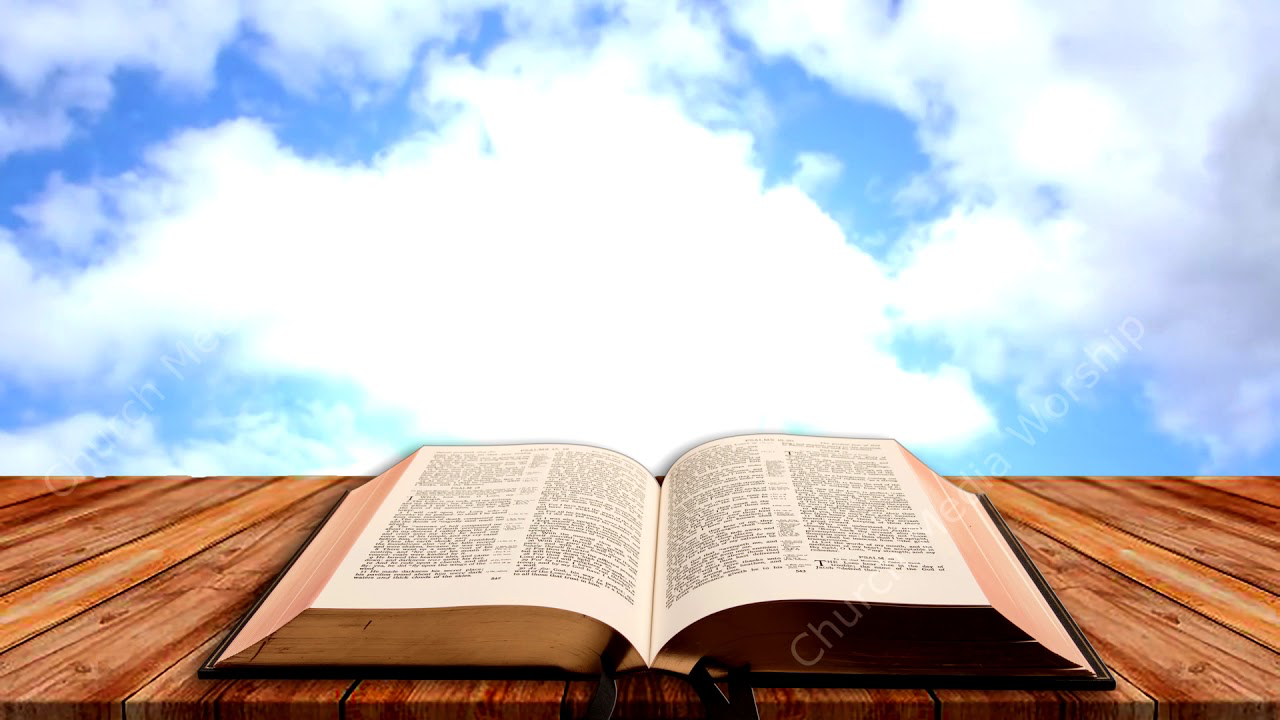 BEYOND
BELIEF
John 8:56-59 
56 Your father Abraham rejoiced to see My day, and he saw it and was glad.”
57 Then the Jews said to Him, “You are not yet fifty years old, and have You seen Abraham?”
58 Jesus said to them, “Most assuredly, I say to you, before Abraham was, I AM.”
59 Then they took up stones to throw at Him; but Jesus hid Himself and went out of the temple, going through the midst of them, and so passed by.
TO
CONVICTIONS
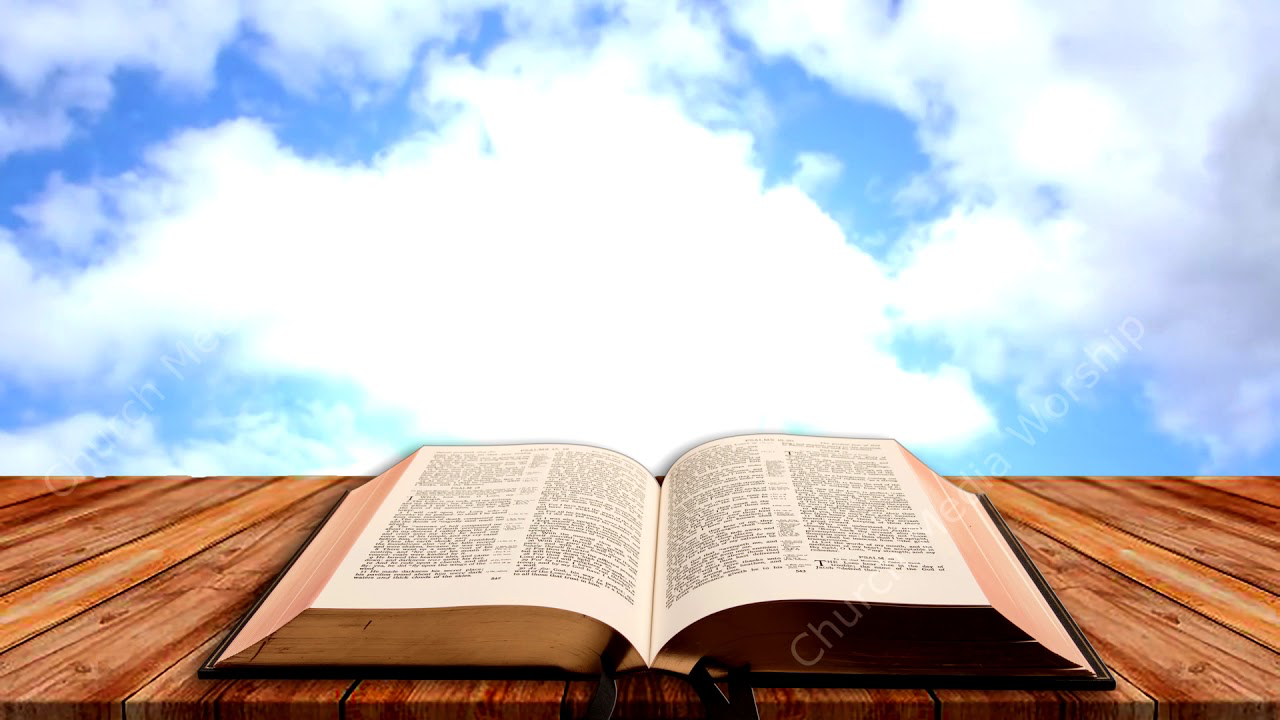 BEYOND
BELIEF
John 10:22-31 
22 Now it was the Feast of Dedication in Jerusalem, and it was winter. 23 And Jesus walked in the temple, in Solomon’s porch. 24 Then the Jews surrounded Him and said to Him, “How long do You keep us in doubt? If You are the Christ, tell us plainly.”
TO
CONVICTIONS
25 Jesus answered them, “I told you, and you do not believe. The works that I do in My Father’s name, they bear witness of Me. 
26 But you do not believe, because you are not of My sheep, as I said to you. 
27 My sheep hear My voice, and I know them, and they follow Me. 
28 And I give them eternal life, and they shall never perish; neither shall anyone snatch them out of My hand. 
29 My Father, who has given them to Me, is greater than all; and no one is able to snatch them out of My Father’s hand.
30 I and My Father are one.”
31 Then the Jews took up stones again to stone Him.
33 The Jews answered Him, saying, “For a good work we do not stone You, but for blasphemy, and because You, being a Man, make Yourself God.”
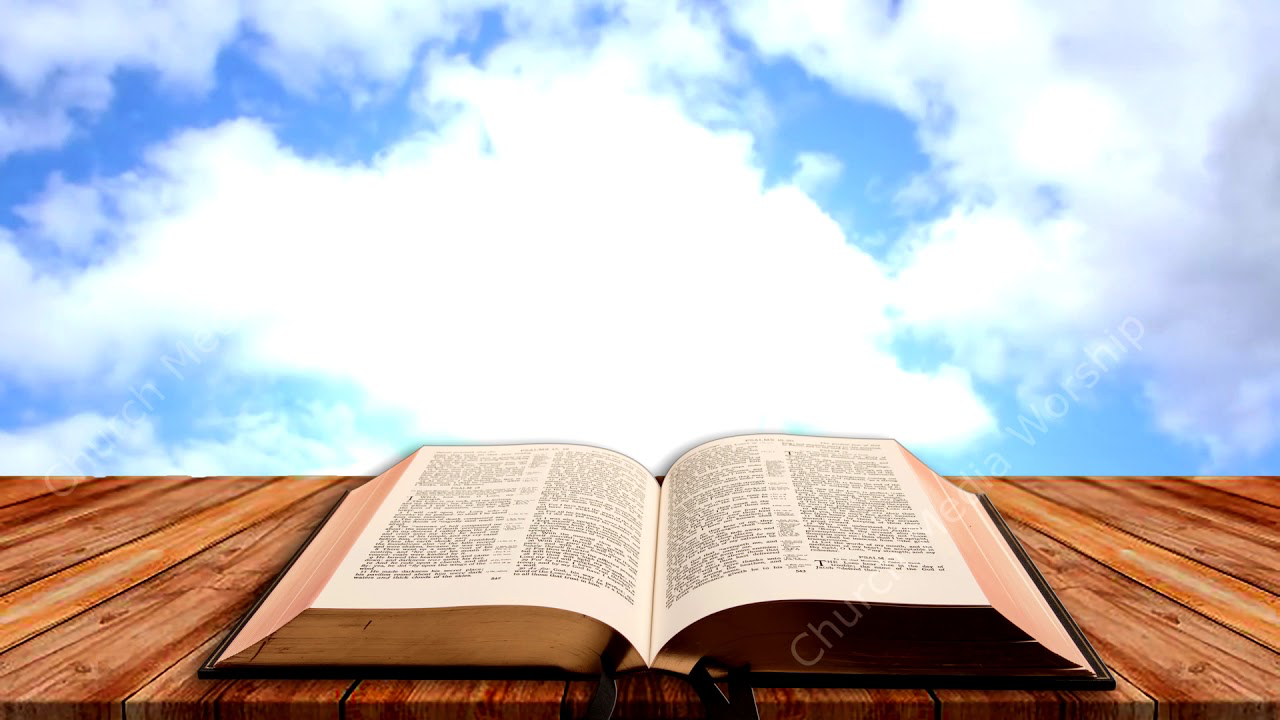 BEYOND
BELIEF
Mark 2:5-7 
5 When Jesus saw their faith, He said to the paralytic, “Son, your sins are forgiven you.”
6 And some of the scribes were sitting there and reasoning in their hearts, 7 “Why does this Man speak blasphemies like this? Who can forgive sins but God alone?”
TO
CONVICTIONS
Mark 14:61-64 
61 But He kept silent and answered nothing.
Again the high priest asked Him, saying to Him, “Are You the Christ, the Son of the Blessed?”
62 Jesus said, “I am. And you will see the Son of Man sitting at the right hand of the Power, and coming with the clouds of heaven.”
63 Then the high priest tore his clothes and said, “What further need do we have of witnesses? 64 You have heard the blasphemy! What do you think?”
And they all condemned Him to be deserving of death.
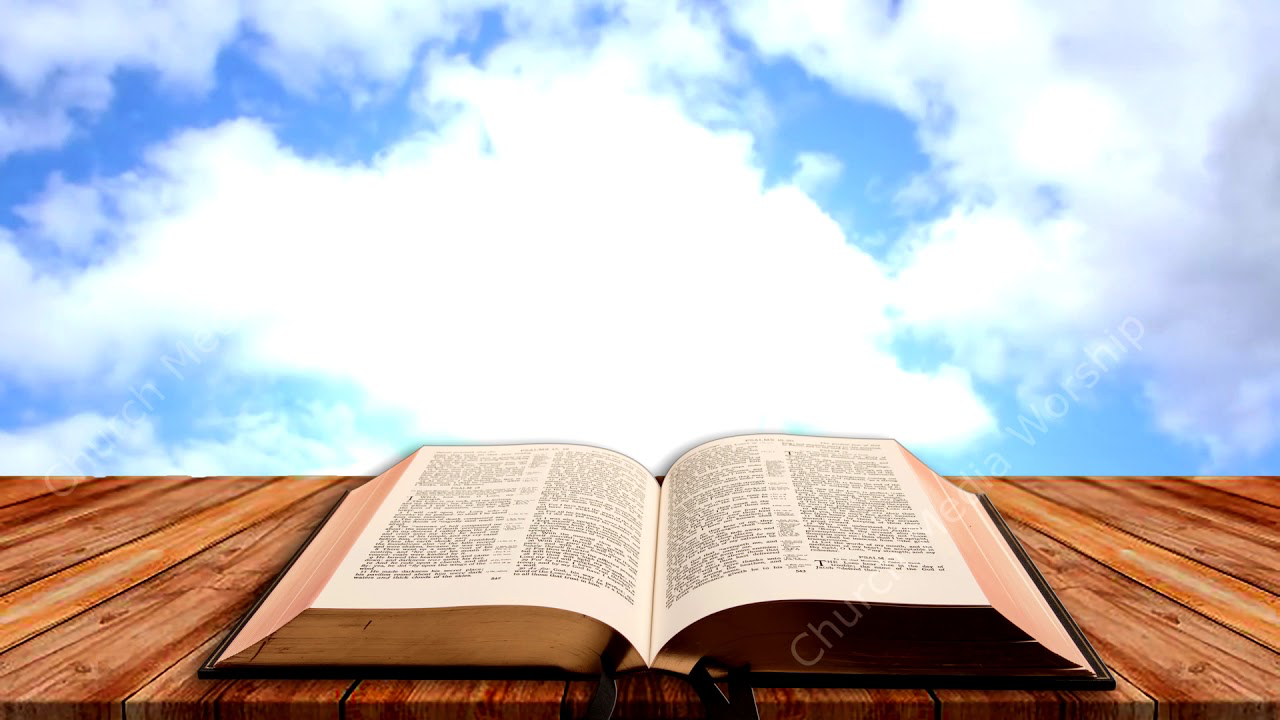 BEYOND
BELIEF
How Can We Know Jesus Was And Is The Son Of God?
TO
CONVICTIONS
The central issue of Christianity is not the teachings of a man called Jesus, but the person of Jesus Christ Himself.
Throughout the Gospel record, Jesus urged His listeners and followers to believe in Him, not just in His teachings.
John 3:15-16
15 that whoever believes in Him should not perish but have eternal life. 
16 For God so loved the world that He gave His only begotten Son, that whoever believes in Him should not perish but have everlasting life.
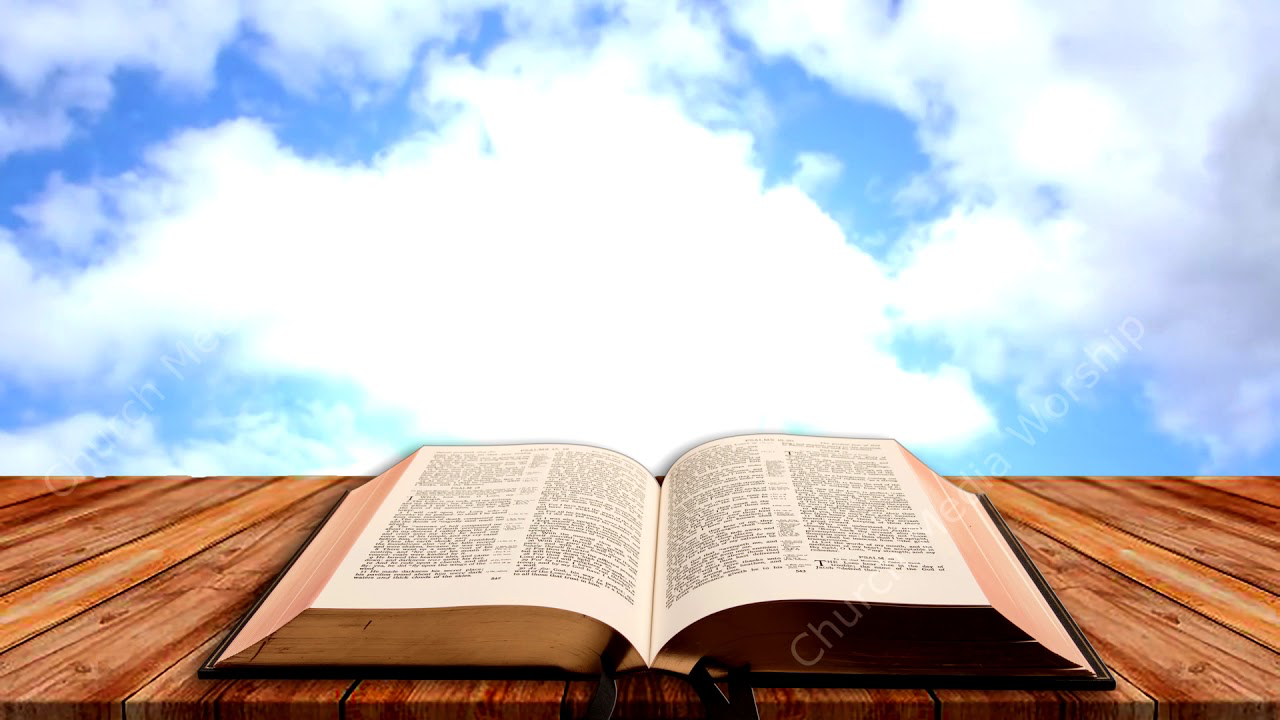 BEYOND
BELIEF
John 8:24 
24 Therefore I said to you that you will die in your sins; for if you do not believe that I am He, you will die in your sins.”
TO
CONVICTIONS
28 Then Jesus said to them, “When you lift up the Son of Man, then you will know that I am He, and that I do nothing of Myself; but as My Father taught Me, I speak these things.
John 11:25 
25 Jesus said to her, “I am the resurrection and the life. He who believes in Me, though he may die, he shall live.
John 12:46 
46 I have come as a light into the world, that whoever believes in Me should not abide in darkness.
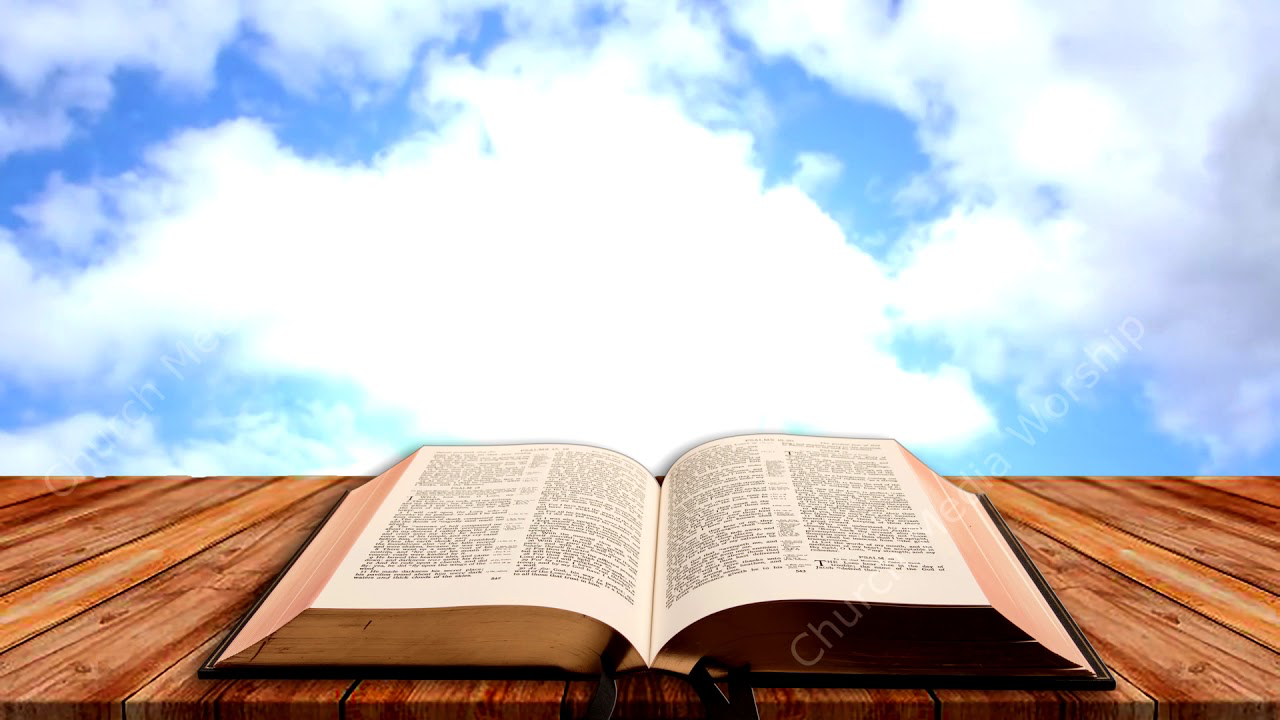 BEYOND
BELIEF
All that Jesus said and did pointed to His identity as the Messiah, the Son of God, and to the purpose for which He came to earth.
TO
FACTS 
(what is the evidence)
CONVICTIONS
If He is not who He claimed to be, then His teachings are either the ramblings of a lunatic who sincerely thought He was God, but wasn’t, or the words of a liar who knew He wasn’t God but said He was.
REASON 
(weigh the evidence)
If His claims are true, however, then He is neither a liar nor a lunatic – HE IS LORD!
JUDGMENT 
(belief or unbelief)
What are some evidences outside of His own claims?
Fulfillment of OT prophecies
The Virgin Birth
The Miracles
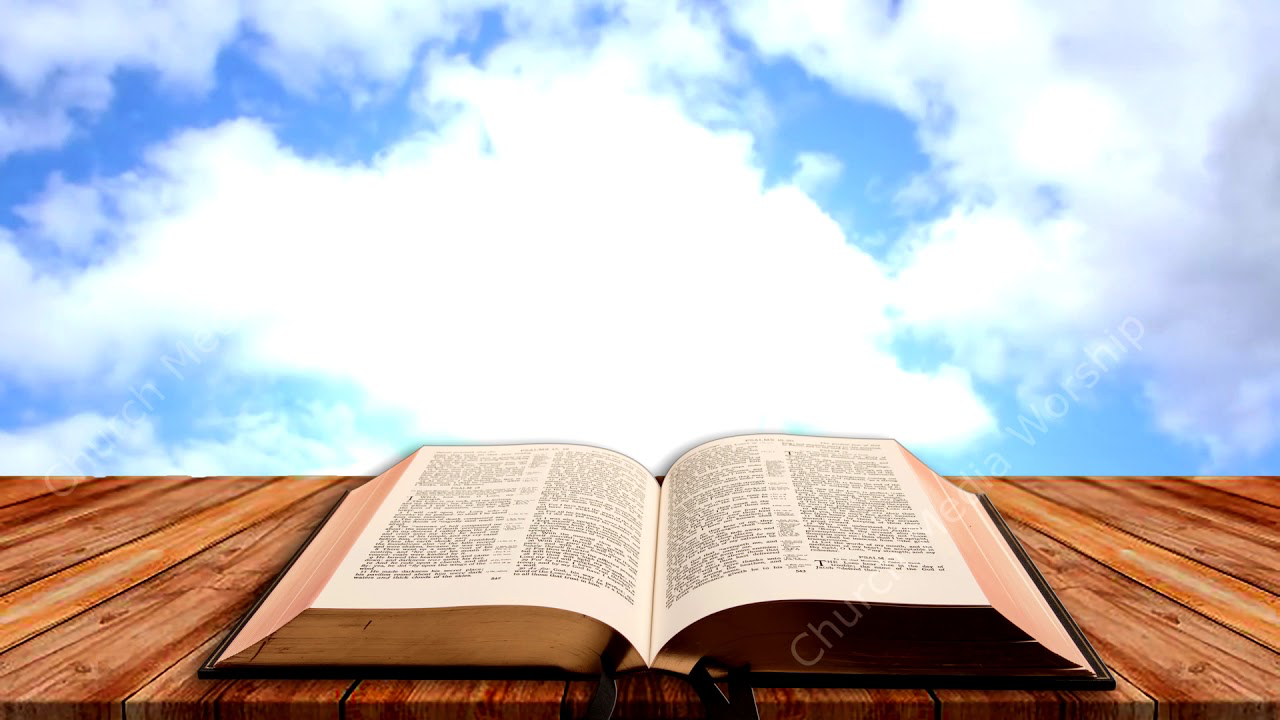 BEYOND
BELIEF
Messianic Prophecies Fulfilled In One Person
TO
CONVICTIONS
Illustration: picking up someone at an airport that  you’ve never met before.
Identifying Deity
Imagine God, before creation, devising the plan to send His only Son to earth to be born as a human infant.
How are we going to know Him?
By what characteristics will we recognize Him?
That’s a whole bunch of people – we need detailed specifics!
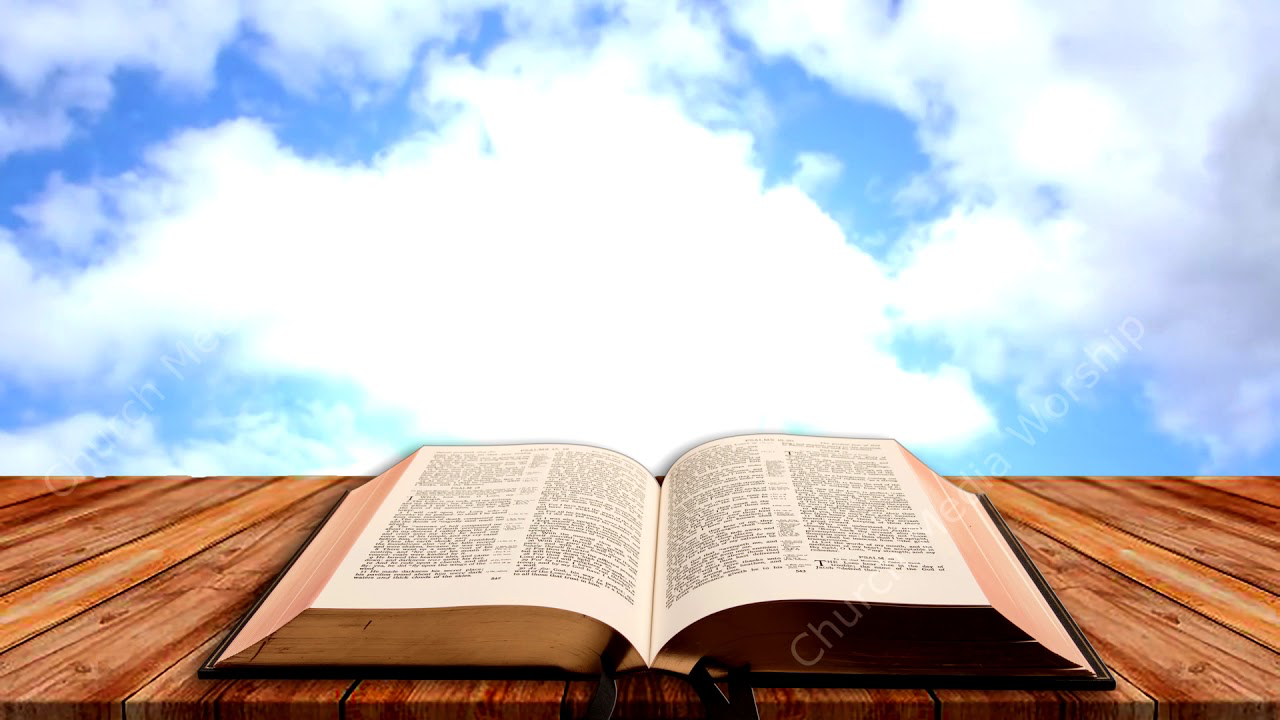 BEYOND
BELIEF
So God said:
TO
CONVICTIONS
He will be born as an Israelite, a descendant of Abraham.
Genesis 22:18;  Galatians 3:16
He will come from Jacob’s line, not Esau’s nor Ishmael’s.
Genesis 21:12;  Numbers 24:17; Luke 3:23-34
Jacob will have 12 sons and He will come from Judah.
Genesis 49:10;  Luke 3:23-33
Look for Him in the family lineage of Jesse.
Isaiah 11:1;  Luke 3:23-32
He will be born in Bethlehem of Judah.
Micah 5:2;  Matthew 2:1
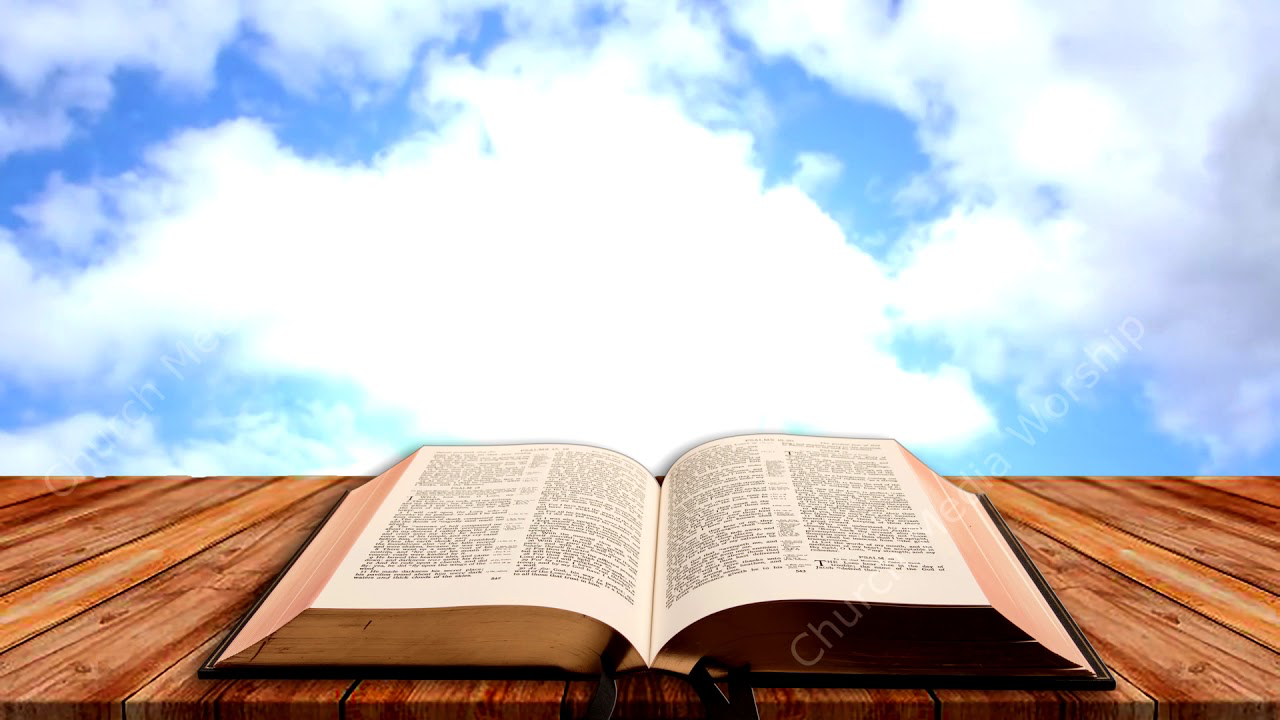 BEYOND
BELIEF
But how are we going to know which person born there is Your Son?
TO
CONVICTIONS
He will be preceded by a messenger who will prepare the way and announce His advent.
Isaiah 40:3;  Matthew 3:1-2
He will teach in parables.
Psalm 78:2;  Matthew 13:34-35
He will perform many and diverse miracles.
Isaiah 35:5-6;  Matthew 9:35
He will enter Jerusalem riding on the colt of a donkey.
Zechariah 9:9;  Luke 19:28-35
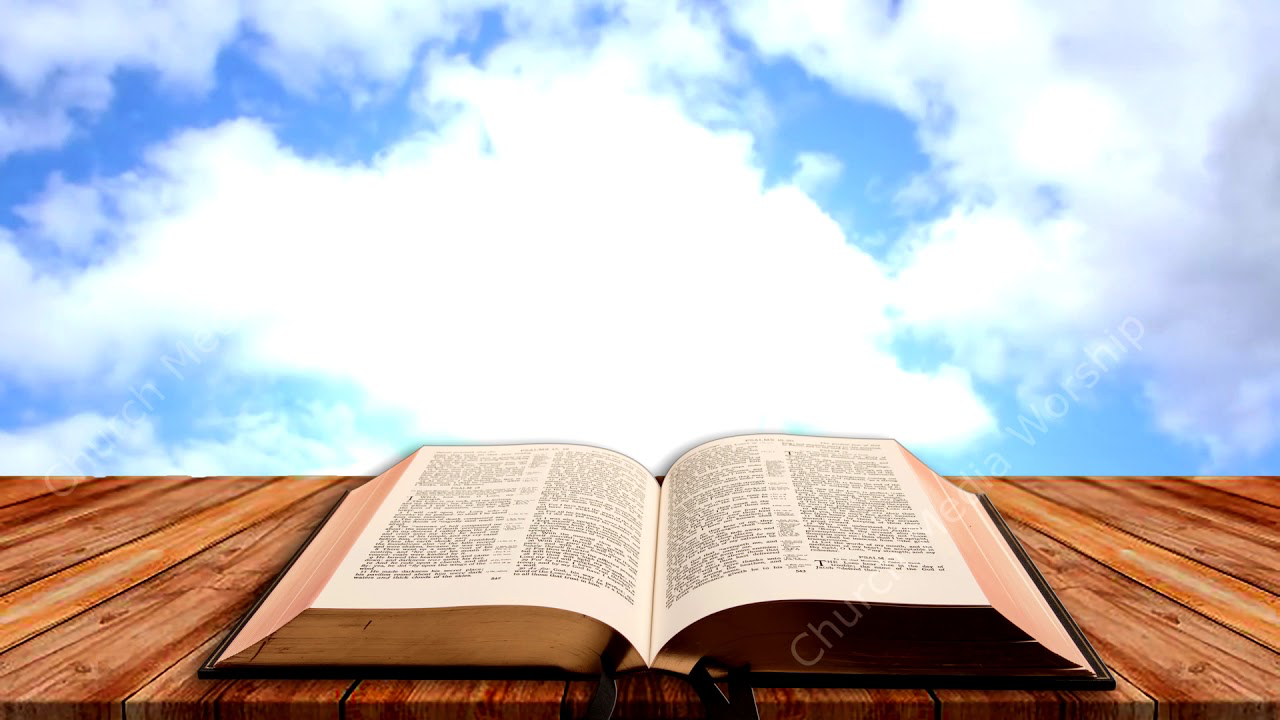 BEYOND
BELIEF
TO
He will enter Jerusalem and zealously “clean house.”
Psalm 69:9;  Malachi 3:1;  John 2:15-16
CONVICTIONS
In one day alone He will fulfill no fewer than 28 specific prophecies spoken at least 500 years earlier about Himself.
He will be betrayed by a friend (Psalm 41:9; Matthew 26:49)
2. The price of His betrayal will be 30 pieces of silver (Zechariah   
    11:13; Matthew 26:15)
3. His betrayal money will be cast to the floor of the temple.  
    (Zechariah  11:13; Matthew 27:5)
4. His betrayal money will be used to buy potter’s field.
    (Zechariah  11:13; Matthew 27:7)
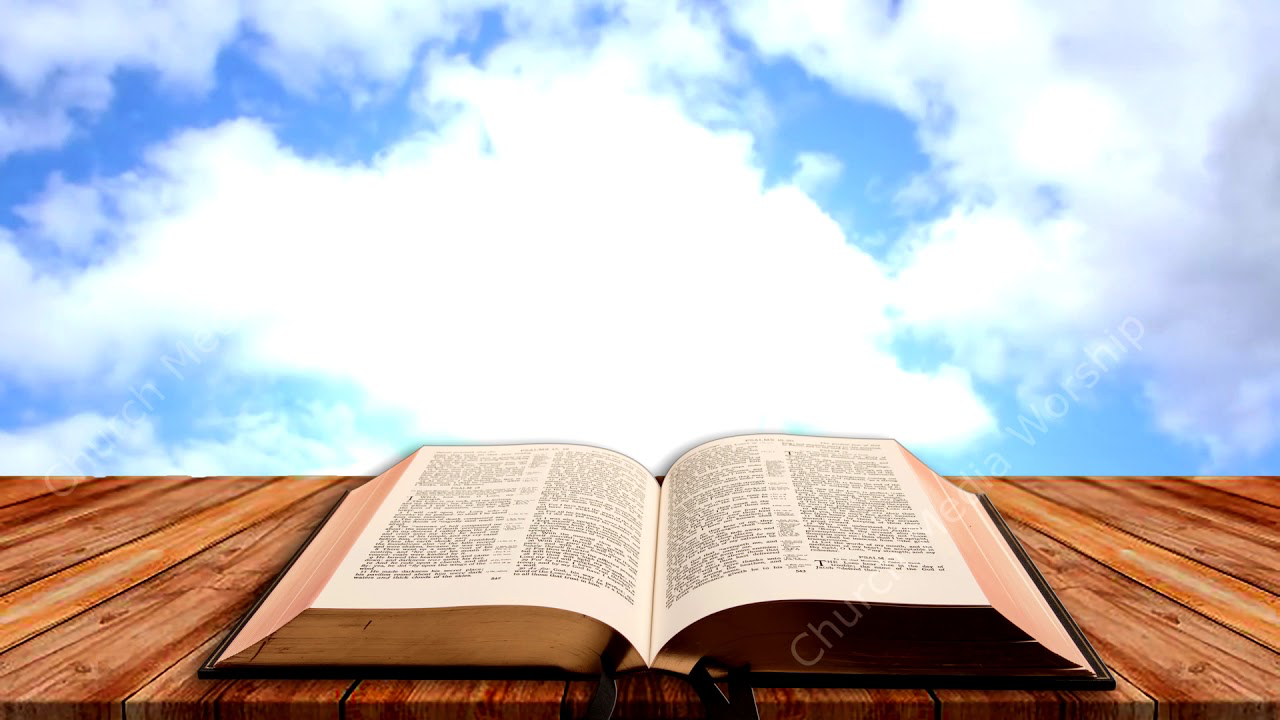 BEYOND
BELIEF
5. He will be forsaken and deserted by His disciples.
    (Zechariah  13:7; Matthew 27:7)
TO
CONVICTIONS
6. He will be accused by false witnesses.
    (Psalm  35:11; Matthew 26:59-60)
7. He will be silent before His accusers.
    (Isaiah  53:7; Matthew 27:12)
8. He will be woulnded and bruised.
    (Isaiah  53:5; Matthew 27:26)
9. He will be woulnded and bruised.
    (Psalm  69:4; John 15:25)
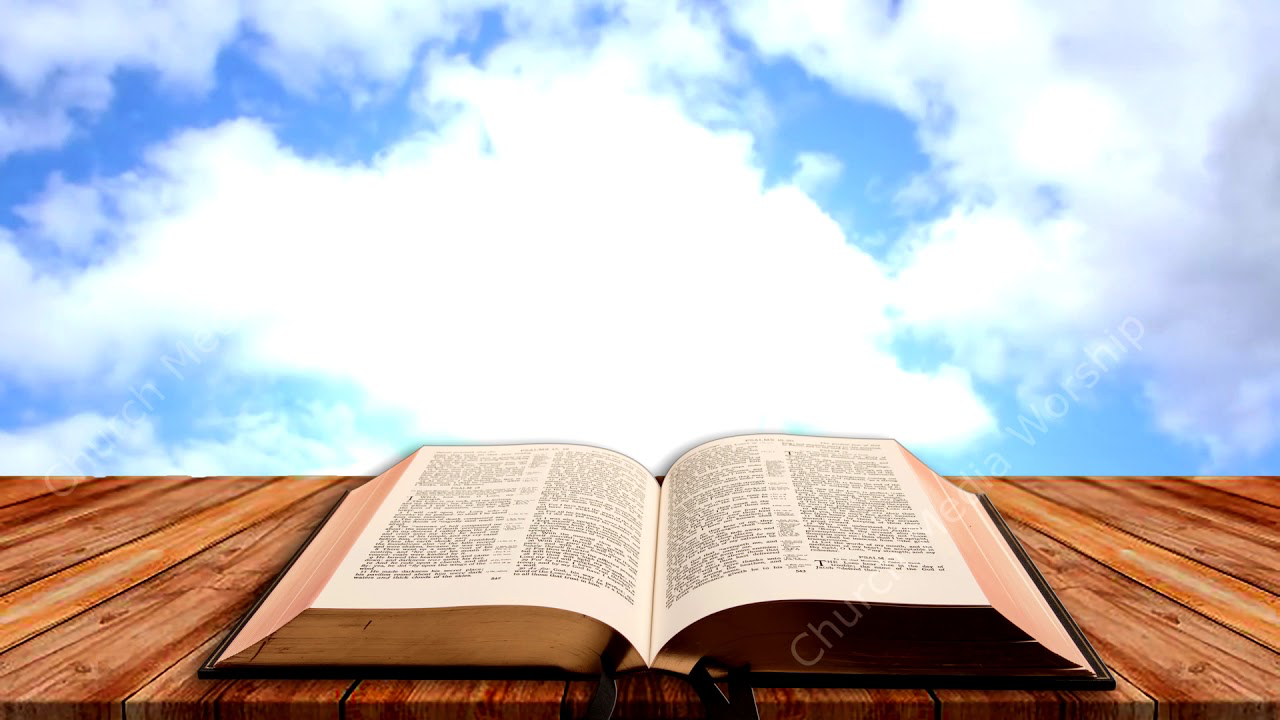 BEYOND
BELIEF
10. He will be struck and spit on.
    (Isaiah 50:6; Matthew 26:67)
TO
CONVICTIONS
11. He will be mocked, ridiculed, and rejected.
    (Isaiah 53:3; Matthew 27:27-31;  John 7:5, 48)
12. He will collapse from weakness.
    (Psalm 109:24-25; Luke 23:26)
13. He will taunted with specific words.
    (Psalm 22:6-8;  Matthew 27:39-43)
14. People will shake their heads at Him.
    (Psalm 109:25;  Matthew 27:39)
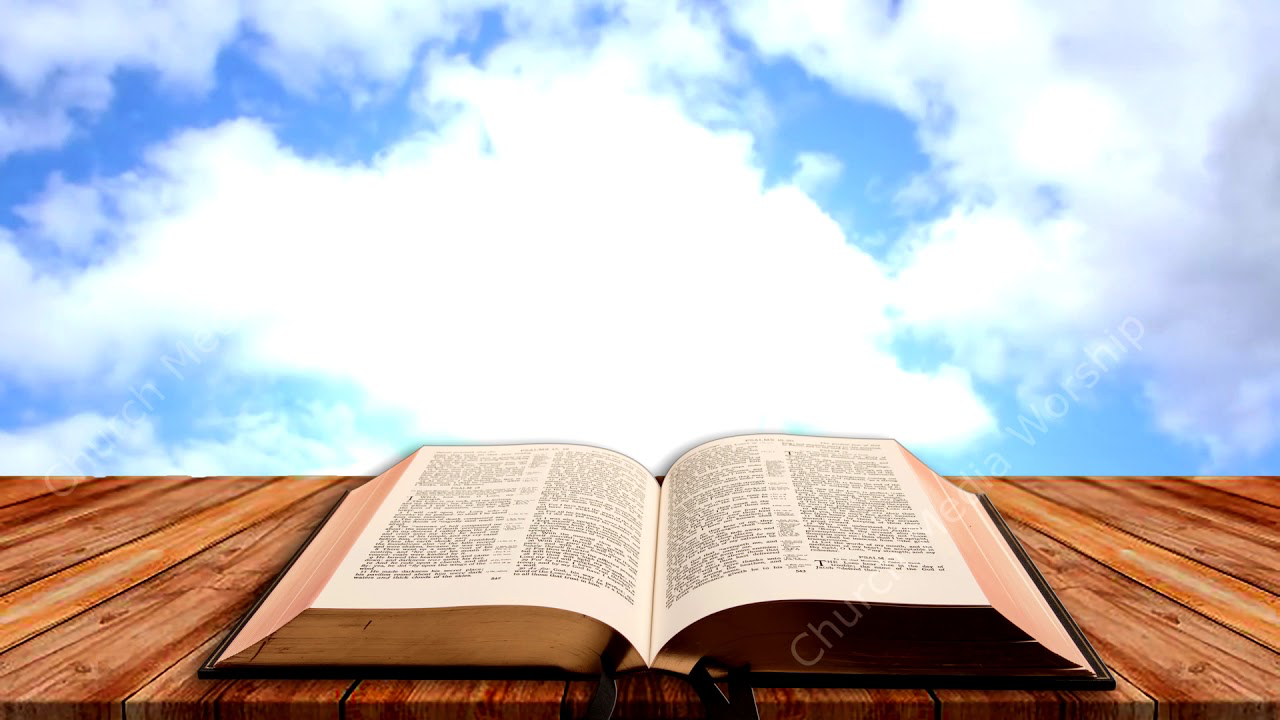 BEYOND
BELIEF
15. People will stare at Him.
    (Psalm 22:17; Luke 23:35)
TO
CONVICTIONS
16. He will be executed among sinners.
    (Isaiah 53:12; Matthew 27:38)
17. His hands and His feet will be pierced.
    (Psalm 22:16; Luke 23:33)
18. He will pray for His persecutors.
    (Isaiah 53:12; Luke 23:34)
19. His friends and family will stand afar off and watch.
    (Psalm 38:11; Luke 23:49)
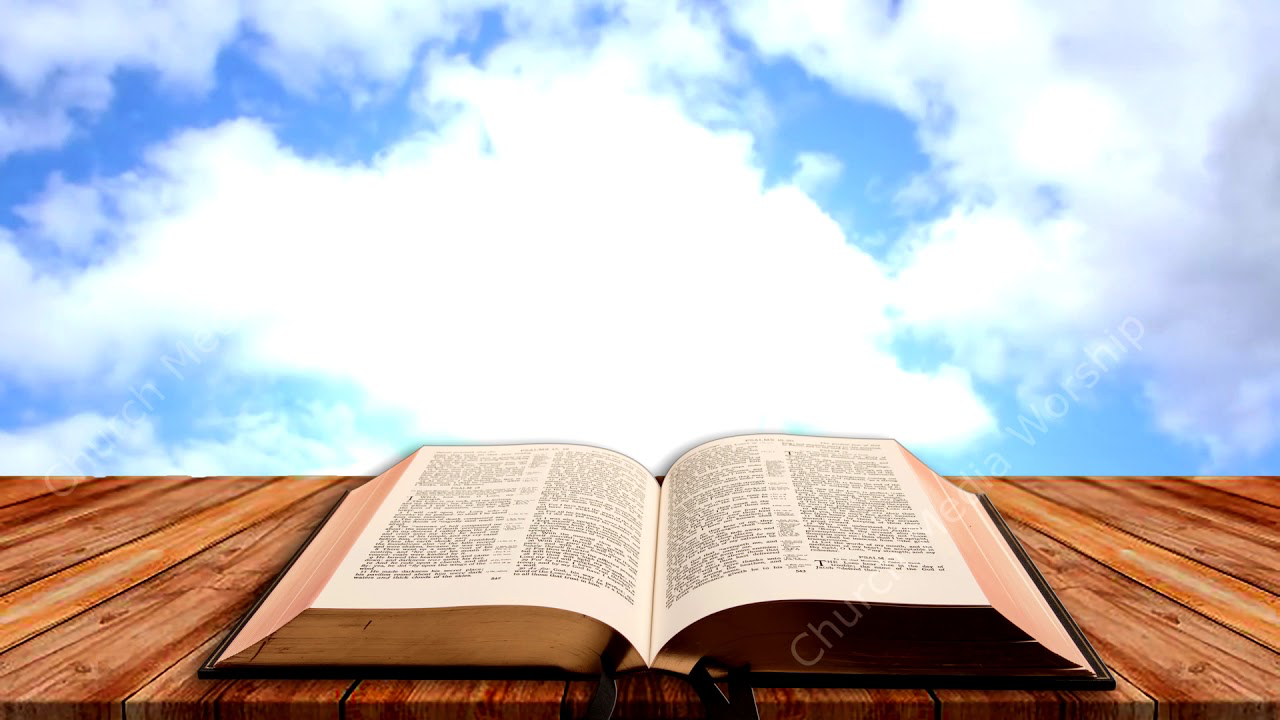 BEYOND
BELIEF
20. His garments will be divided and lots cast for them.
      (Psalm 22:18; John 19:23-24)
TO
CONVICTIONS
21. He will thirst.
      (Psalm 69:21; John 19:28)
22. He will be given gall and vinegar.
      (Psalm 69:21; Matthew 27:34)
23. He will commit Himself to God.
      (Psalm 31:5; Like 23:46)
24. His bones will be left unbroken.
      (Psalm 34:20; John 19:33)
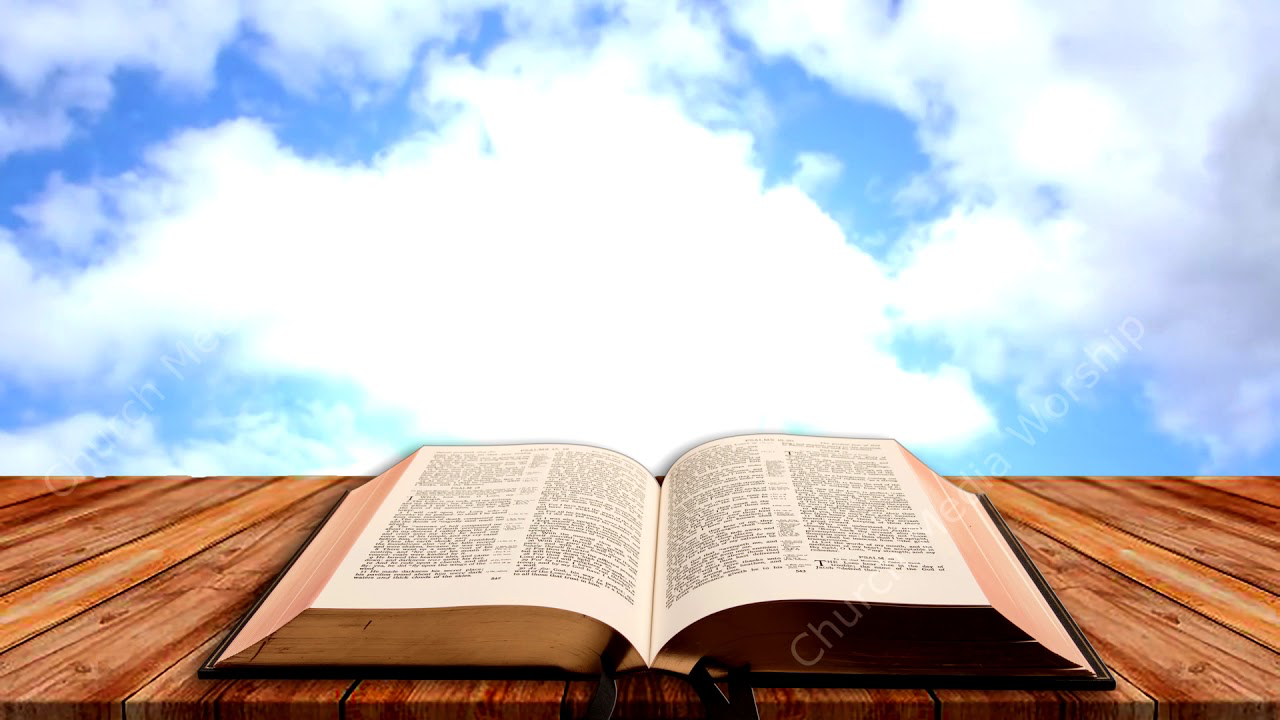 BEYOND
BELIEF
25. His heart will rupture.
      (Psalm 22:14; John 19:34)
TO
CONVICTIONS
26. His side will be pierced.
      (Zechariah 12:10; John 19:34)
27. Darkness will come over the land at midday.
      (Amos 8:9; Matthew 27:45)
28. He will be buried in a rich man’s tomb.
      (Isaiah 53:9; Matthew 27:57-60)
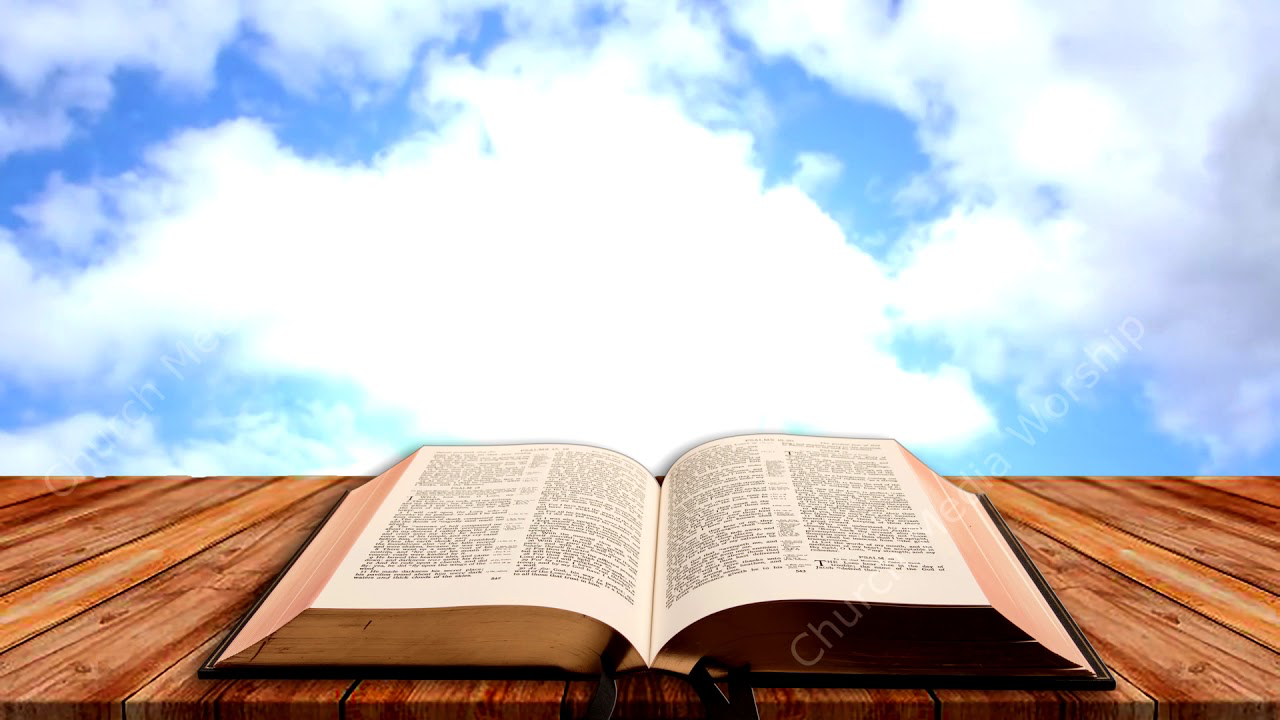 BEYOND
BELIEF
As a final testimony, on the third day after His death, He will be raised from the dead (Psalm 16:10;  Acts 2:31), ascend to heaven (Psalm 68:18; Acts 1:9), and be seated at the right hand of God in full majesty and authority (Psalm 110:1;  Hebrews 1:3).
TO
CONVICTIONS
What extraordinary lengths God went to in order to help people identify and recognize His only begotten Son!
The Probability Factor
Professor Peter W. Stoner, and pronounced to be sound, scientific, analysis of probabilities by the American Scientific Affiliation, states:
The probability of just 8 prophecies being fulfilled in one person is 1 in 1017
That is 1 in 100,000,000,000,000,000!
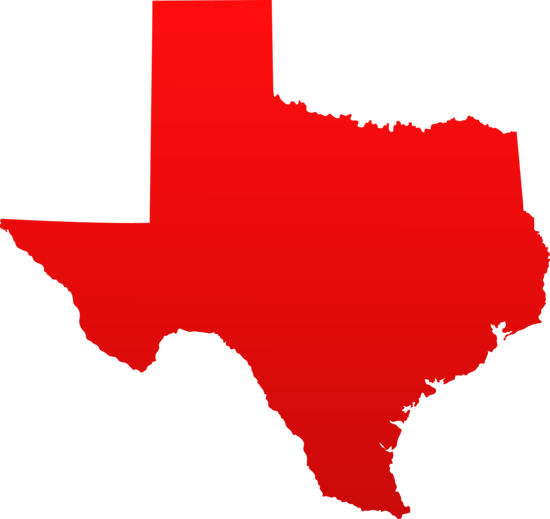 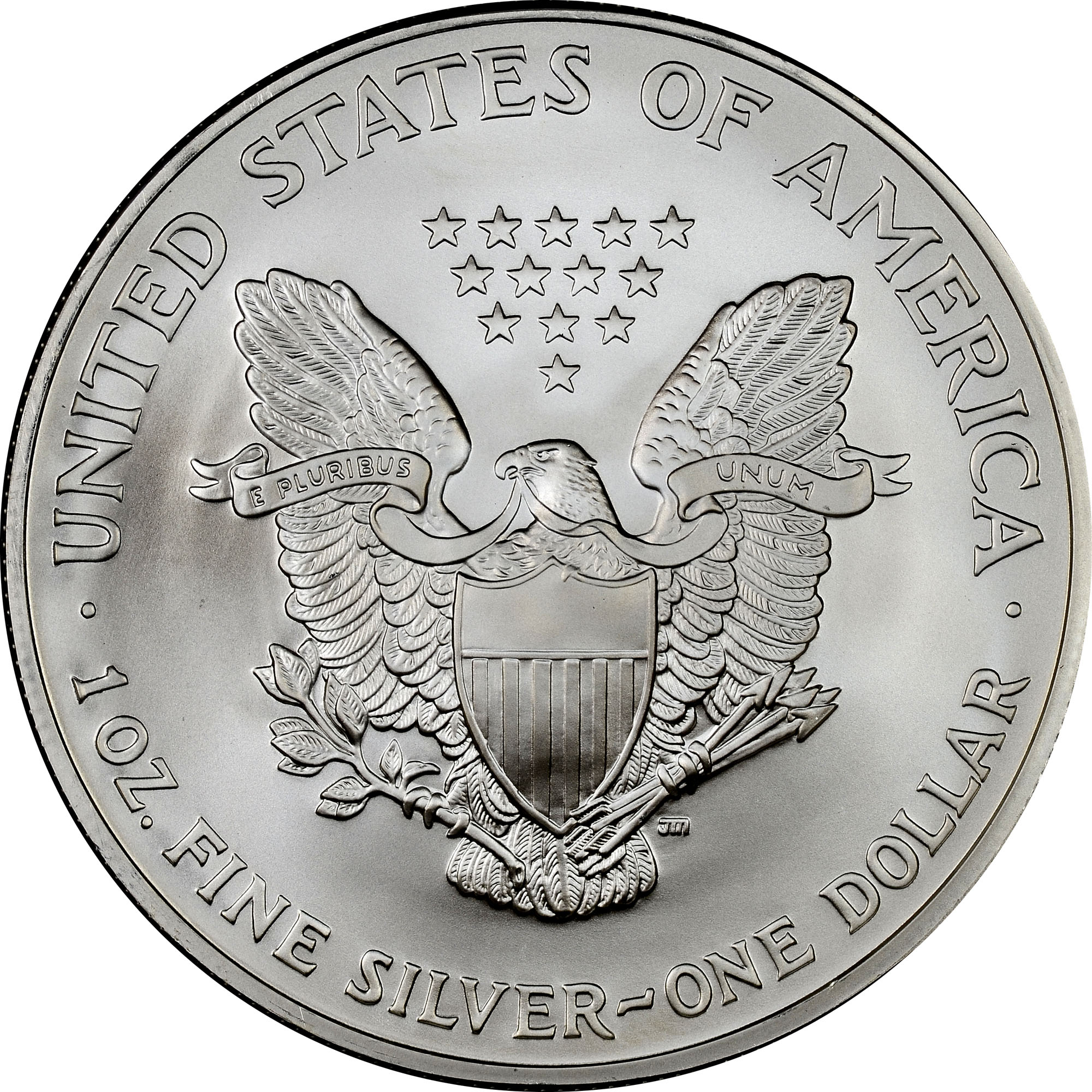 100,000,000,000,000,000 silver dollars
Take them and spread them over the entire state of Texas, they would cover the entire state and form a pile two feet deep.
X
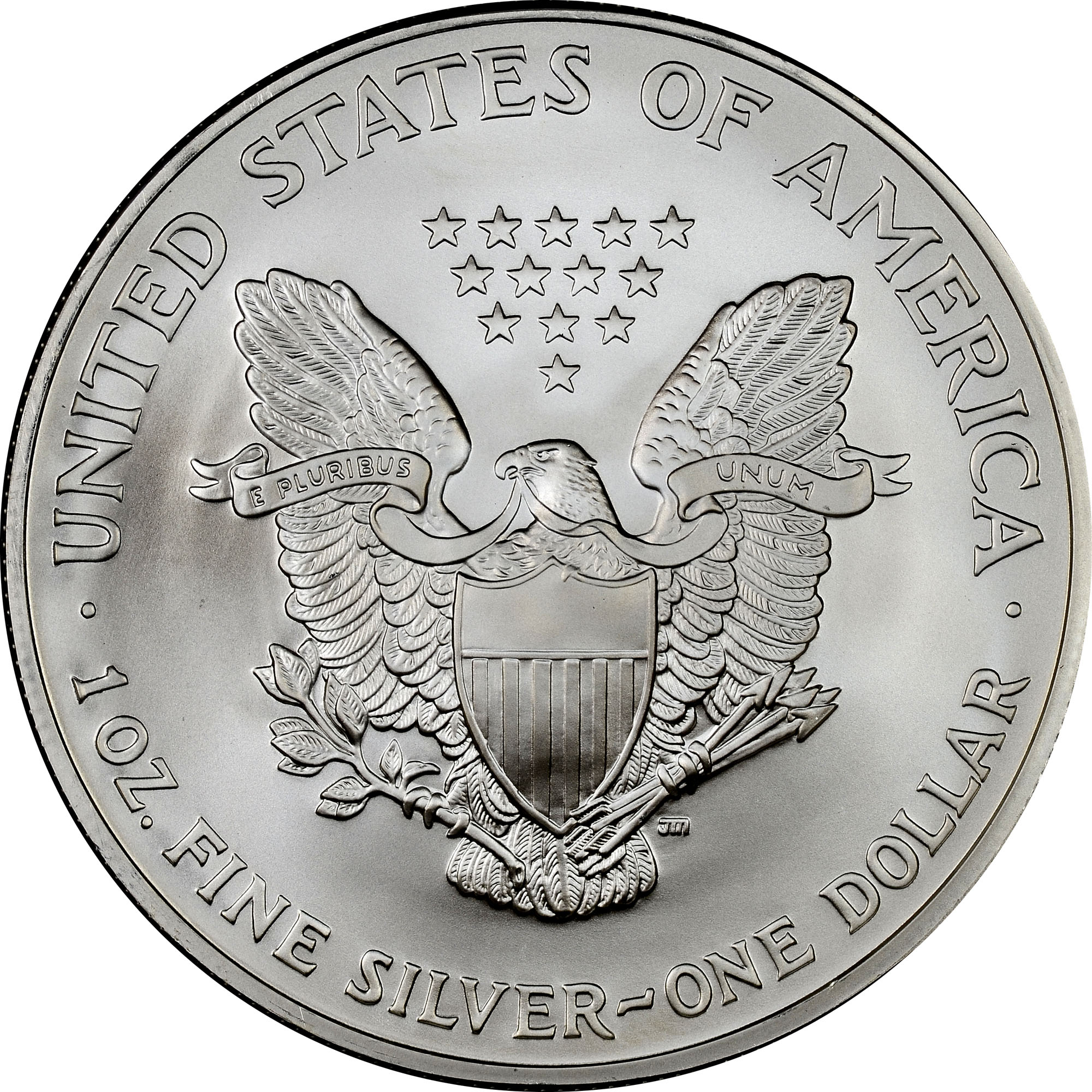 Now take one silver dollar and mark it with a big red X, toss it into that pile, and stir the whole pile thoroughly.
Now blindfold yourself, and start walking the length and breadth of the state of Texas until you covered the entire state. . . . . stooping down only once along the way to pick up a single silver dollar out of that two foot deep pile.
Then remove your blindfold and look at the silver dollar that you picked up. What are the chances that you would pick the one marked with the red x on it?
The same chance that one person could have fulfilled just 8 Old Testament prophecies about the Messiah!
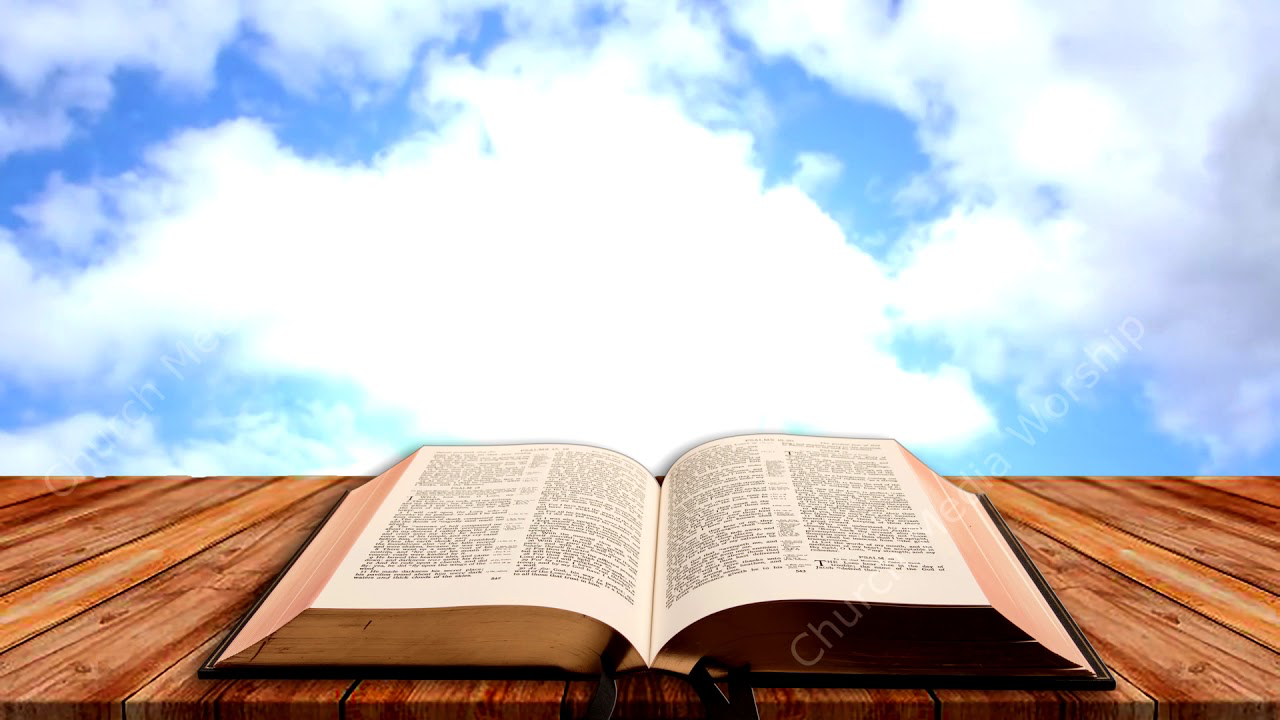 BEYOND
BELIEF
TO
The Virgin Birth
CONVICTIONS
Long before the prophets spoke or had heard of the Messiah, God pointed directly to the means by which His Son would be born. His plan to restore His relationship with mankind, was declared in the aftermath of Adam and Eve’s sin in the Garden of Eden.
Genesis 3:15 
15 And I will put enmityBetween you and the woman,And between your seed and her Seed;He shall bruise your head,And you shall bruise His heel.”
The serpent who deceived Eve would now be the enemy of the woman, and would ultimately be defeated her Seed.
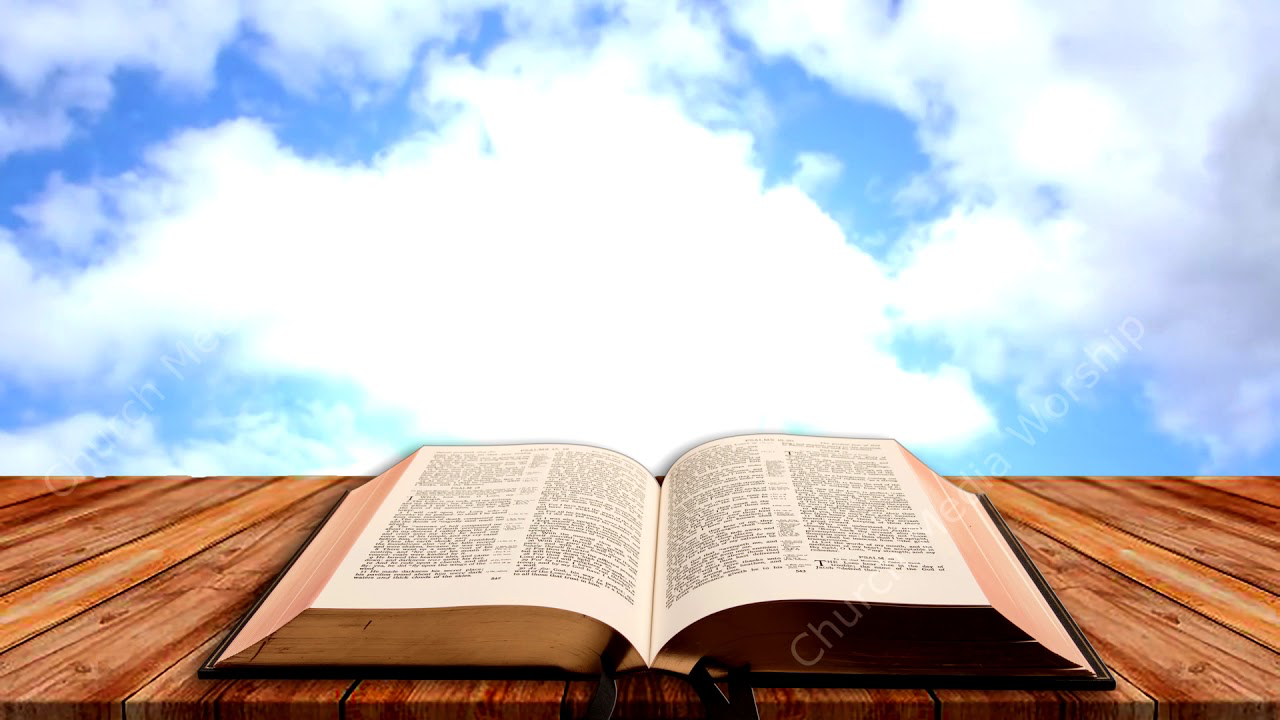 BEYOND
BELIEF
Isaiah 7:14 
14 Therefore the Lord Himself will give you a sign: Behold, the virgin shall conceive and bear a Son, and shall call His name Immanuel.
TO
CONVICTIONS
A virgin is one who has not known a man in the sense of the natural act of conception.
Matthew 1:23 
23 “Behold, the virgin shall be with child, and bear a Son, and they shall call His name Immanuel,” which is translated, “God with us.”
Seven centuries after Isaiah’s prophecy, Matthew records the birth of a child called Jesus of Nazareth.
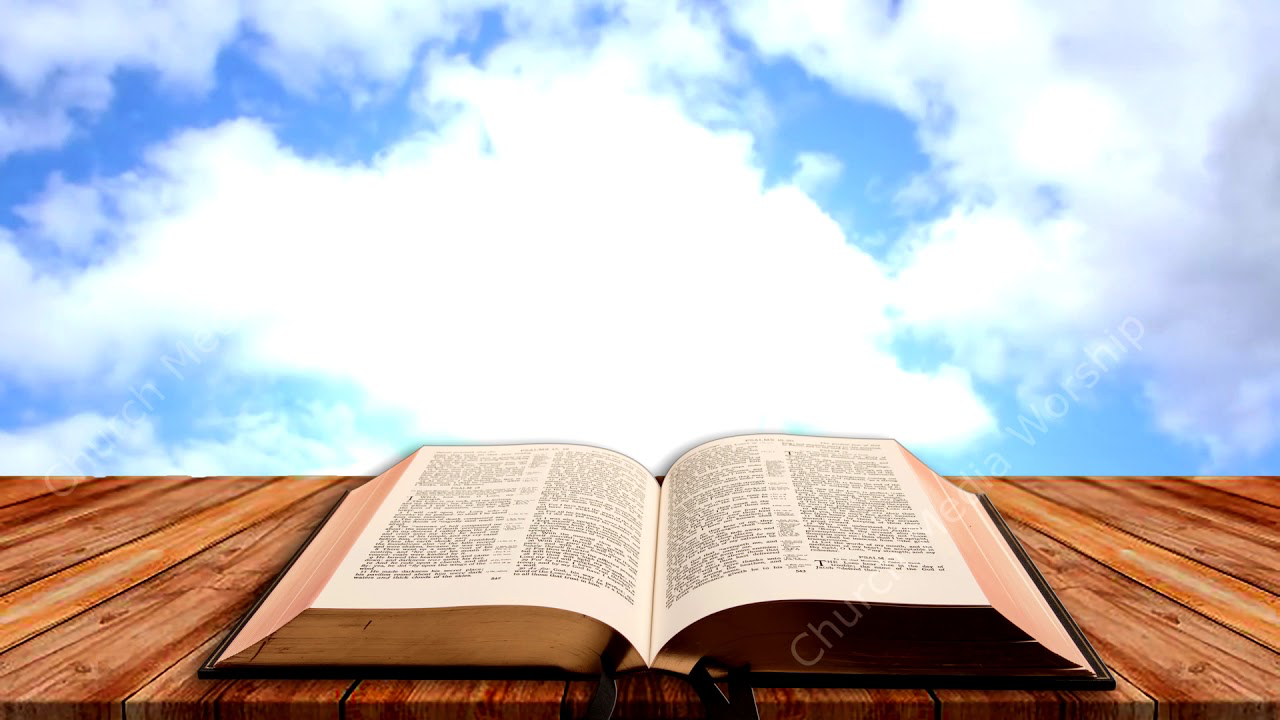 BEYOND
BELIEF
Matthew 1:18-23
18 Now the birth of Jesus Christ was as follows: After His mother Mary was betrothed to Joseph, before they came together, she was found with child of the Holy Spirit. 
19 Then Joseph her husband, being a just man, and not wanting to make her a public example, was minded to put her away secretly. 
20 But while he thought about these things, behold, an angel of the Lord appeared to him in a dream, saying, “Joseph, son of David, do not be afraid to take to you Mary your wife, for that which is conceived in her is of the Holy Spirit. 
21 And she will bring forth a Son, and you shall call His name Jesus, for He will save His people from their sins.”
22 So all this was done that it might be fulfilled which was spoken by the Lord through the prophet, saying: 
23 “Behold, the virgin shall be with child, and bear a Son, and they shall call His name Immanuel,” which is translated, “God with us.”
TO
CONVICTIONS
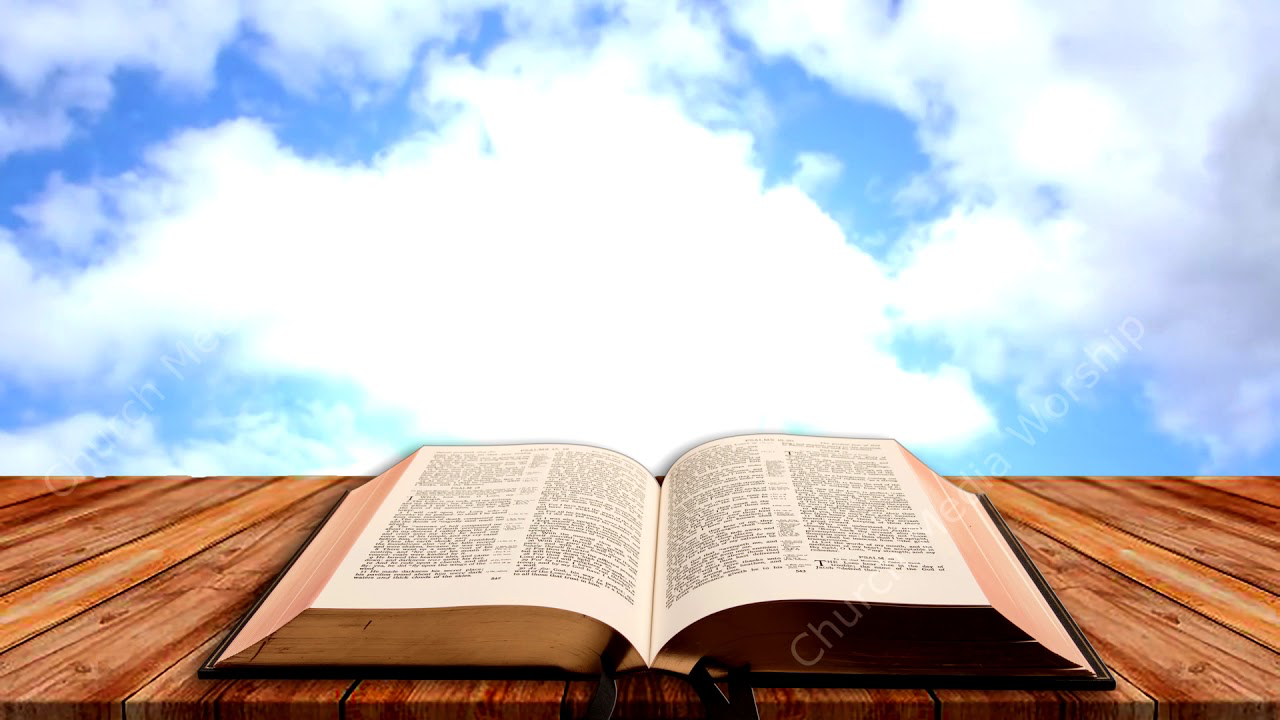 BEYOND
BELIEF
TO
Luke 1:34-35 
34 Then Mary said to the angel, “How can this be, since I do not know a man?”
35 And the angel answered and said to her, “The Holy Spirit will come upon you, and the power of the Highest will overshadow you; therefore, also, that Holy One who is to be born will be called the Son of God.
CONVICTIONS
Colossians 1:15 
15 He is the image of the invisible God, the firstborn over all creation.
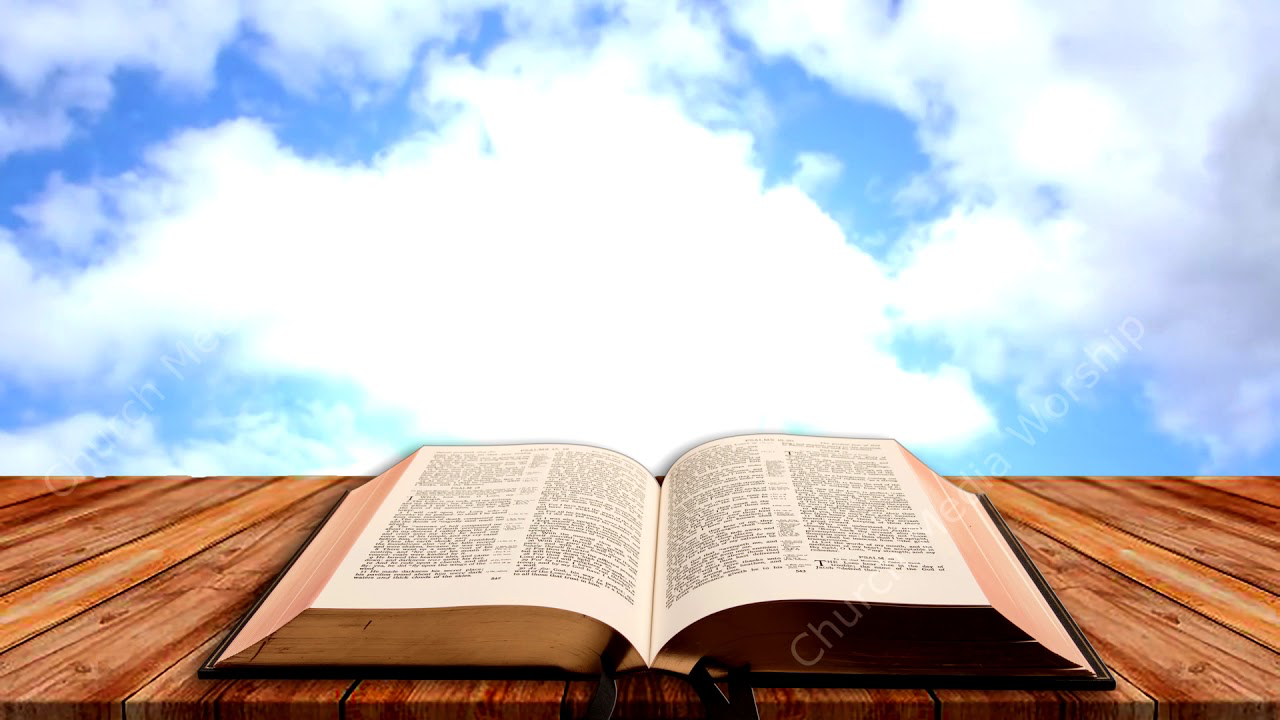 BEYOND
BELIEF
TO
The Miracles Of Jesus
CONVICTIONS
The fulfillment of OT prophecies and the miracle of the virgin birth are not the only evidences that convince us that the man called Jesus is also the incarnate Son of God.
Jesus Himself pointed out that the miracles which He performed were evidences that He is God’s Son.
John 5:36 
36 But I have a greater witness than John’s; for the works which the Father has given Me to finish—the very works that I do—bear witness of Me, that the Father has sent Me.
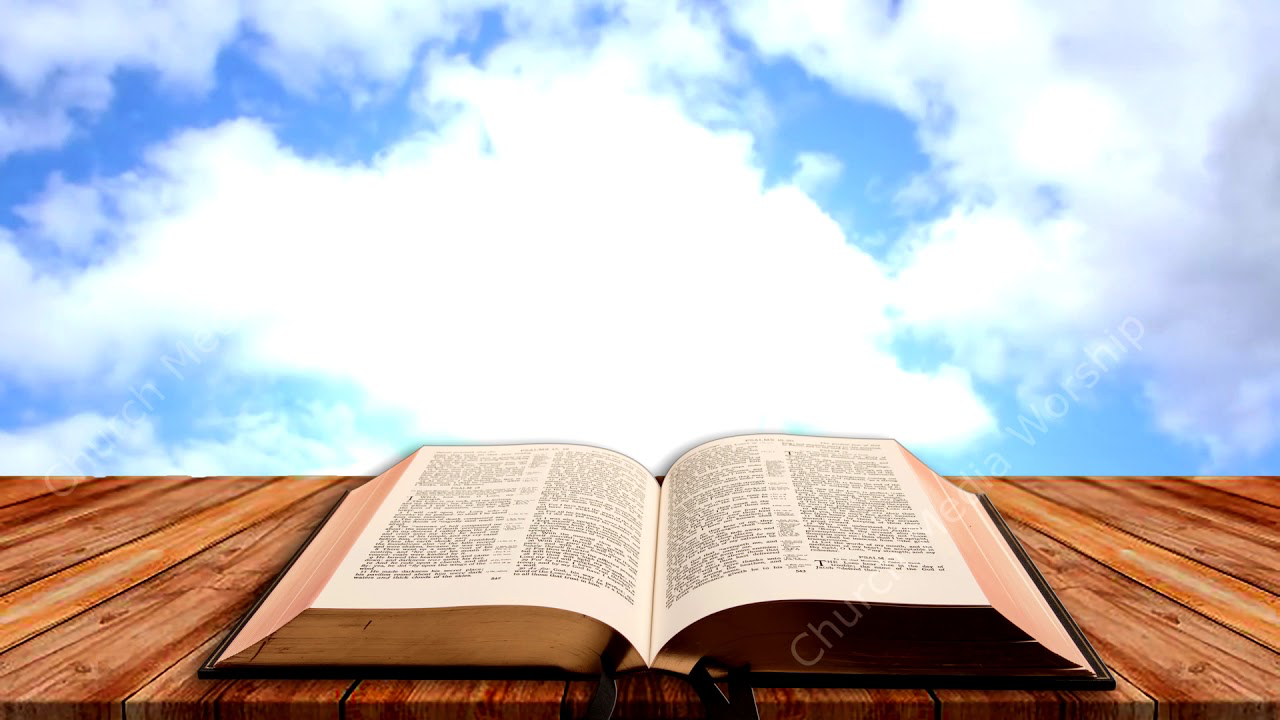 BEYOND
BELIEF
John 10:38 
38 but if I do, though you do not believe Me, believe the works, that you may know and believe that the Father is in Me, and I in Him.”
TO
CONVICTIONS
Acts 2:22 
22 “Men of Israel, hear these words: Jesus of Nazareth, a Man attested by God to you by miracles, wonders, and signs which God did through Him in your midst, as you yourselves also know —
Jesus clearly intended His miracles to be a validation of His deity.
John 20:30-31 
30 And truly Jesus did many other signs in the presence of His disciples, which are not written in this book; 31 but these are written that you may believe that Jesus is the Christ, the Son of God, and that believing you may have life in His name.
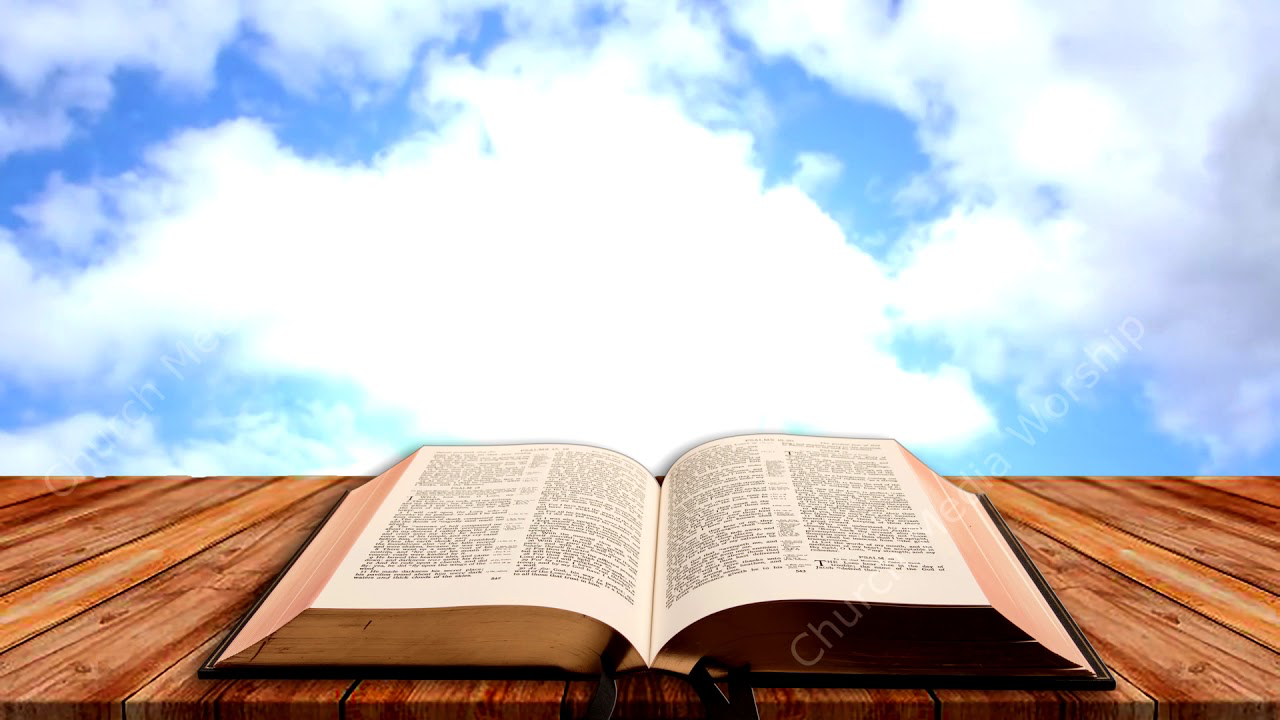 BEYOND
BELIEF
John 21:25 
25 And there are also many other things that Jesus did, which if they were written one by one, I suppose that even the world itself could not contain the books that would be written.
TO
CONVICTIONS
Miracles, Wonders
 And Signs
Healed the sick and lepers
Cured the lame, maimed, and the deaf 
Gave sight to the blind and speech to the mute
Walked on water; and turned water to wine
Calmed violent storms, cursed a fig tree
Fed multitudes with very little food
Cast out demons from possessed
Spoke people well from a distance
Foretold the future, fish with a coin in its mouth
Multiplied a great catch of fish
Raised the dead, and  resurrected Himself
Restored a severed ear
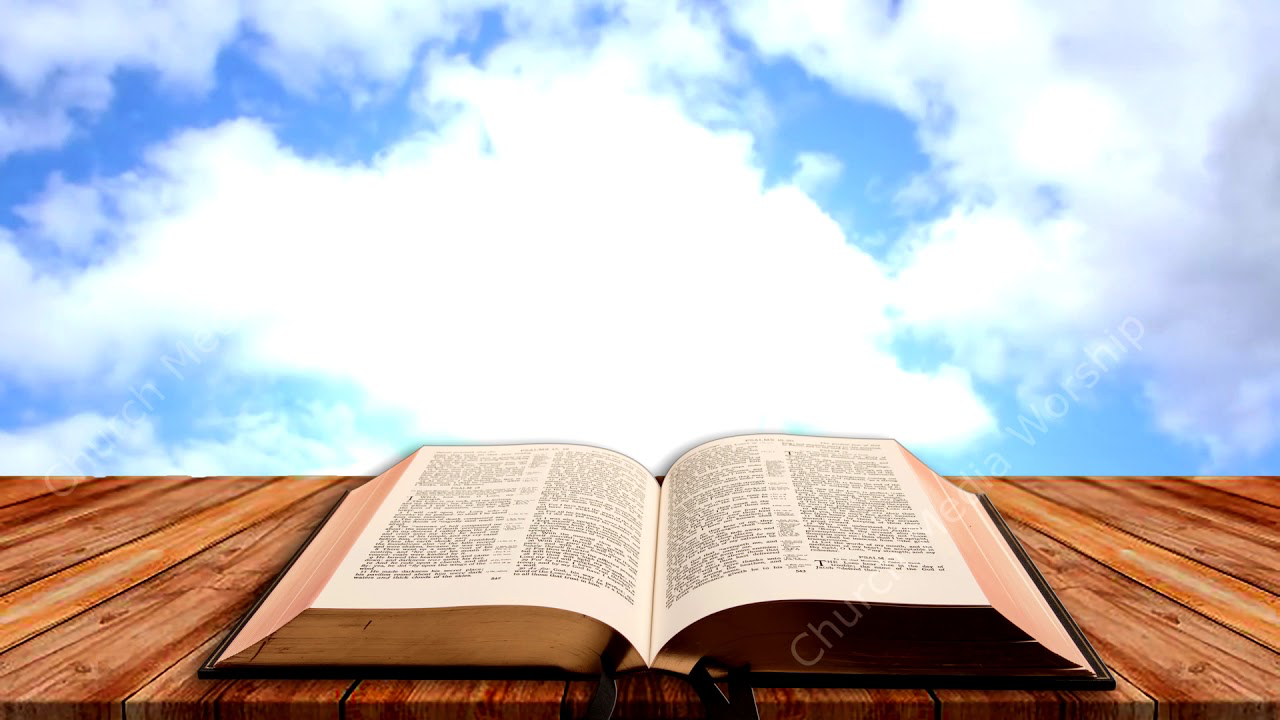 BEYOND
BELIEF
John 9:16 
16 Therefore some of the Pharisees said, “This Man is not from God, because He does not keep the Sabbath.”
Others said, “How can a man who is a sinner do such signs?” And there was a division among them.
TO
CONVICTIONS
Who But God?
17 They said to the blind man again, “What do you say about Him because He opened your eyes?”   He said, “He is a prophet.”
18 But the Jews did not believe concerning him, that he had been blind and received his sight, until they called the parents of him who had received his sight. 19 And they asked them, saying, “Is this your son, who you say was born blind? How then does he now see?”
20 His parents answered them and said, “We know that this is our son, and that he was born blind; 21 but by what means he now sees we do not know, or who opened his eyes we do not know. He is of age; ask him. He will speak for himself.” 22 His parents said these things because they feared the Jews, for the Jews had agreed already that if anyone confessed that He was Christ, he would be put out of the synagogue.
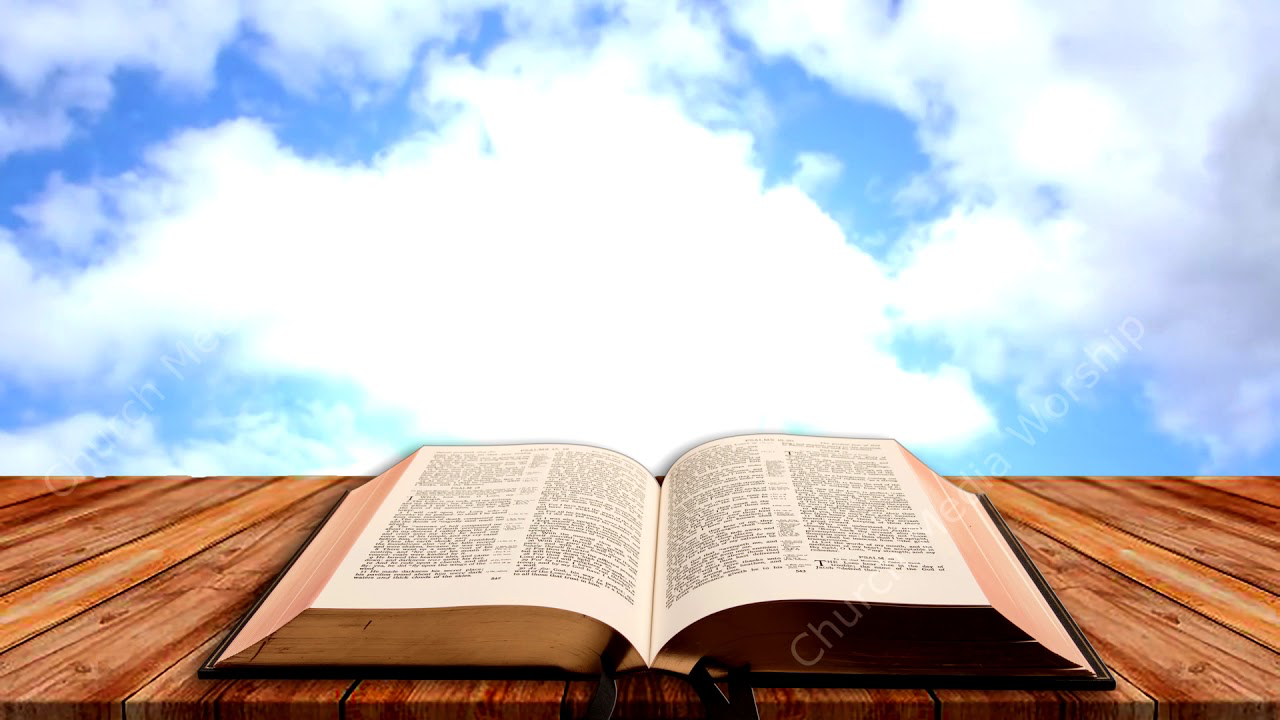 BEYOND
BELIEF
John 9:25 
25 He answered and said, “Whether He is a sinner or not I do not know. One thing I know: that though I was blind, now I see.”
TO
CONVICTIONS
32 Since the world began it has been unheard of that anyone opened the eyes of one who was born blind. 33 If this Man were not from God, He could do nothing.”
35 Jesus heard that they had cast him out; and when He had found him, He said to him, “Do you believe in the Son of God?”
36 He answered and said, “Who is He, Lord, that I may believe in Him?”
37 And Jesus said to him, “You have both seen Him and it is He who is talking with you.”
38 Then he said, “Lord, I believe!” And he worshiped Him.
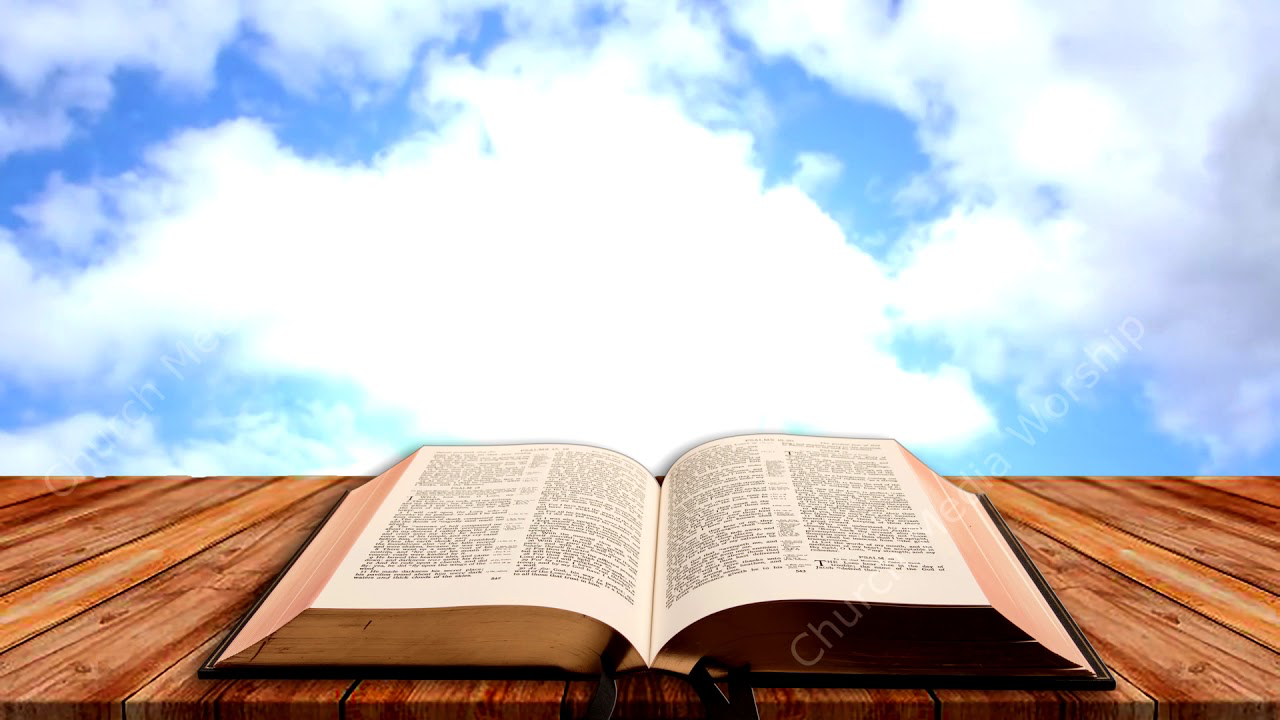 BEYOND
BELIEF
The evidences of Christ’s deity – the Messianic prophecies, the virgin birth, and His many miracles,  are recorded for us in precise and powerful detail so that we can believe in Him with deep convictions.
TO
FACTS 
(what is the evidence)
CONVICTIONS
REASON 
(weigh the evidence)
JUDGMENT 
(belief or unbelief)
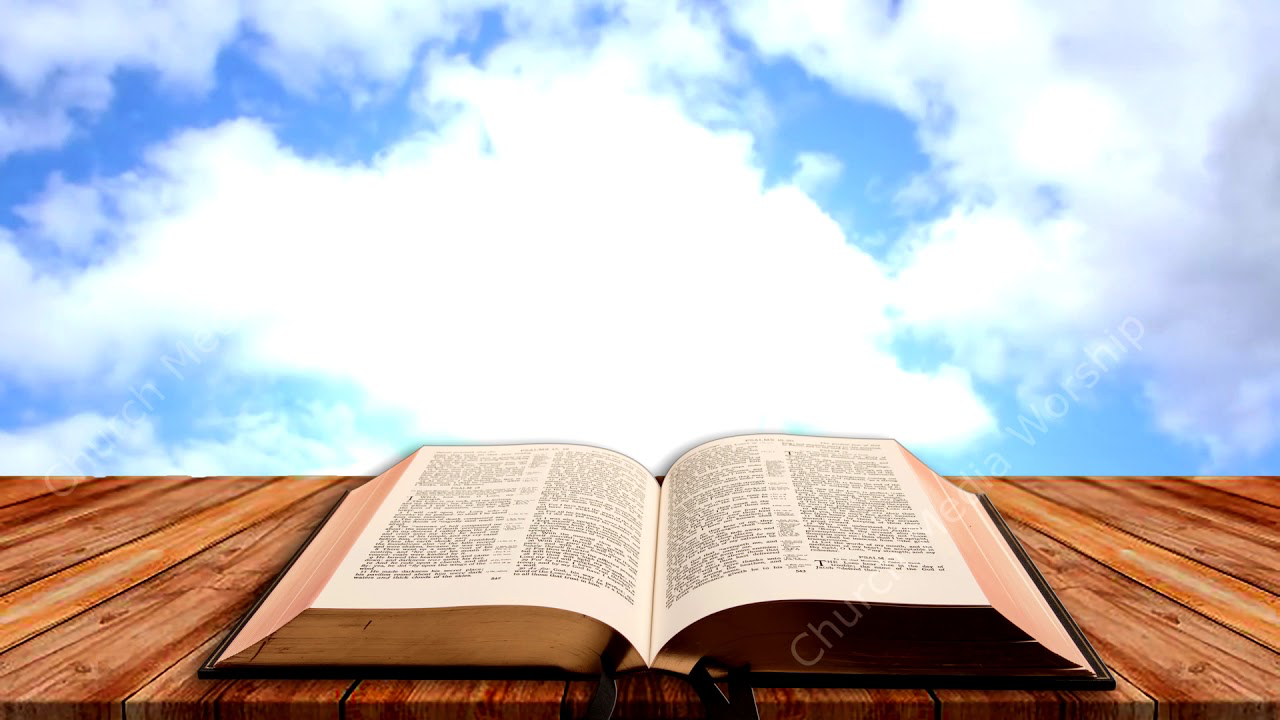 BEYOND
BELIEF
TO
CONVICTIONS
Next Week
The Relational Meaning of the Incarnation